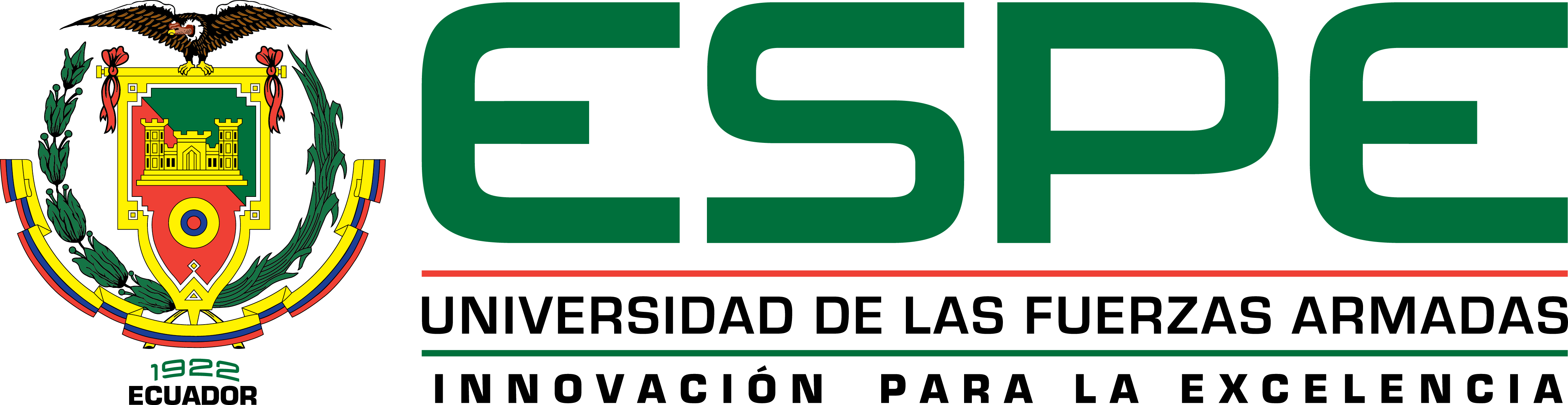 DEPARTAMENTO DE CIENCIAS DE LA ENERGÍA Y MECÁNICA
TRABAJO DE TITULACIÓN PREVIO A LA OBTENCIÓN DEL
 TÍTULO DE INGENIERÍA MECÁNICO
Tema: Obtención de Micropartículas de Polivinilpirrolidona (PVP) a través de la Técnica de Electrospray.
TUTOR

Ing. Narvaez Muñoz Christian Patricio , Msc.
AUTORES
Monar Gaibor David Alejandro 
Redrován Landeta Christian Patricio
DESIGNADO DE LA CARRERA
Ing. Carrión Matamoros Luis Miguel, Msc.
DESIGANDO DEL DEPARTAMENTO
Ing. Mariño Abarca Oswaldo Heriberto
SECRETARIO ACADÉMICO

Dr. Mejía Mena Marcelo
Salgolquí, 27 de Enero 2017
Atomización Electrohidrodinámica (EHDA)
Atomización
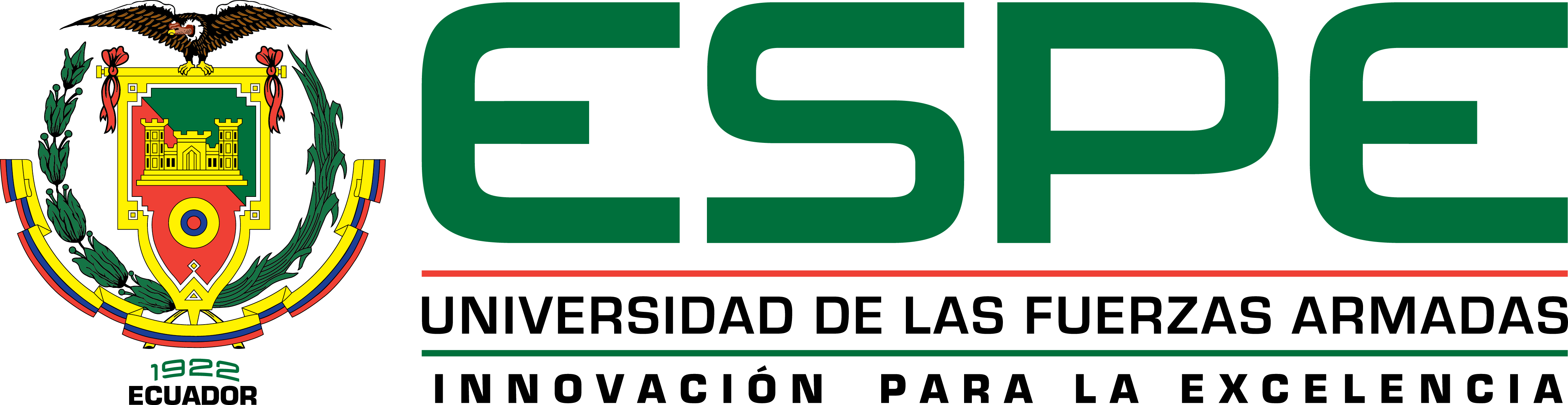 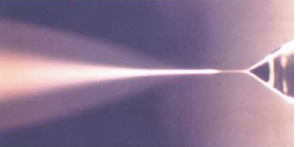 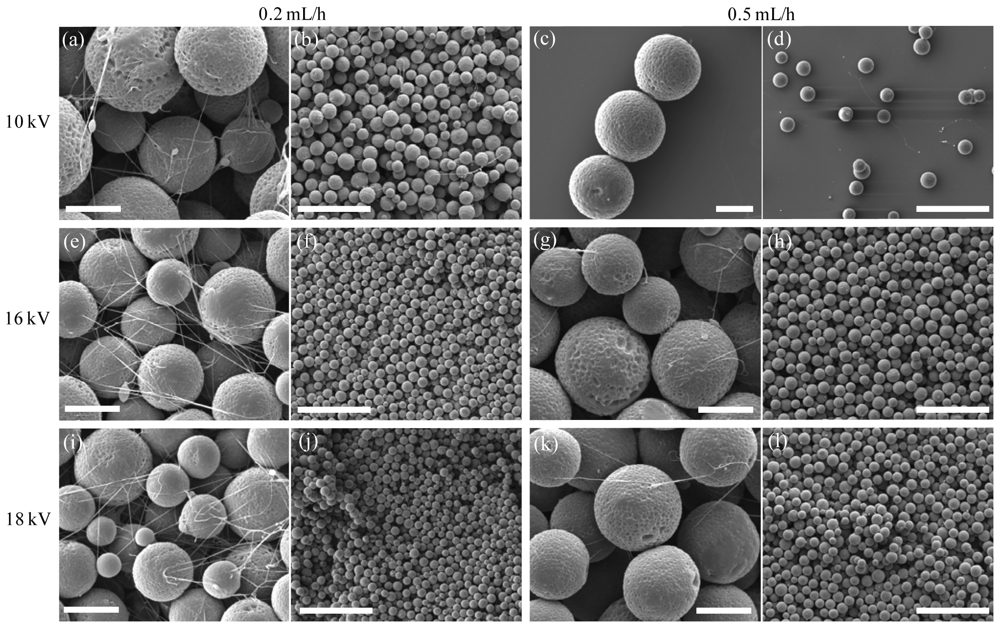 Atomización Electrohidrodinámica (EHDA)
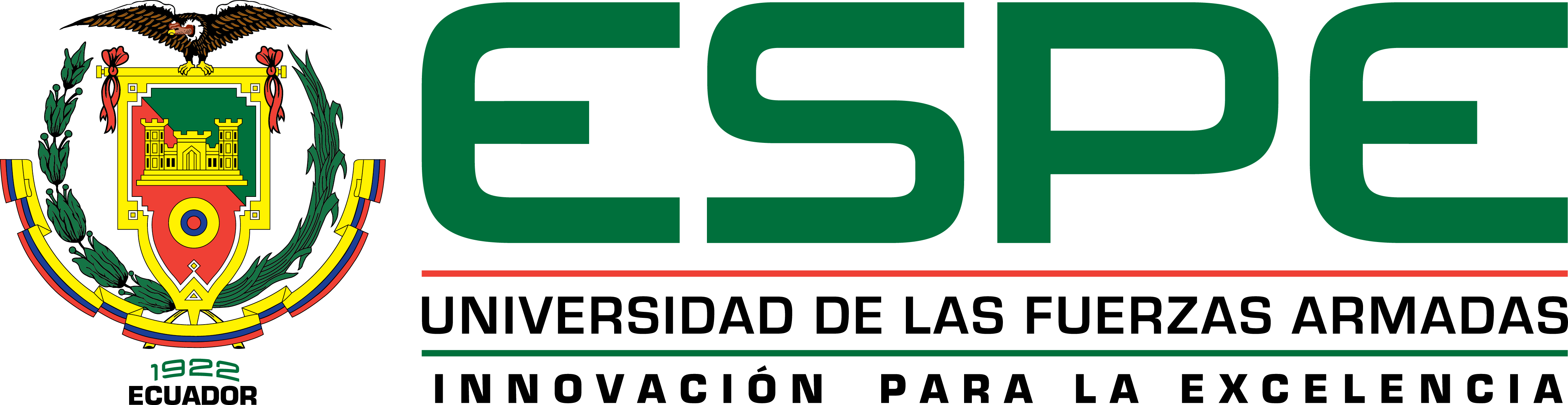 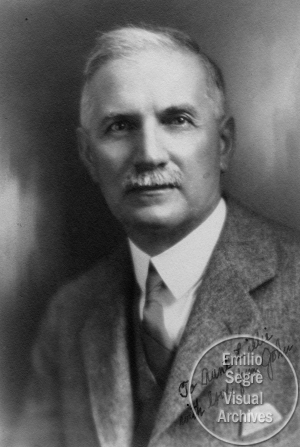 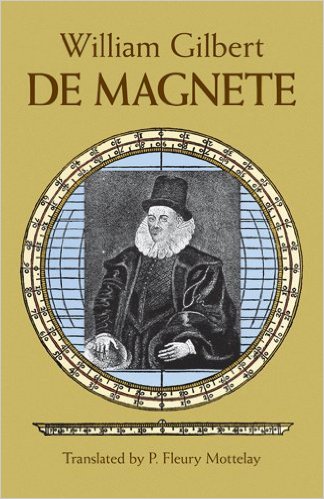 De Magnete
Zeleny
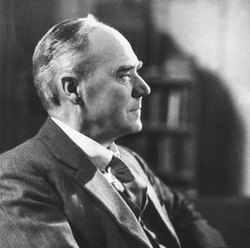 Taylor
Atomización Electrohidrodinámica (EHDA)
Aplicaciones
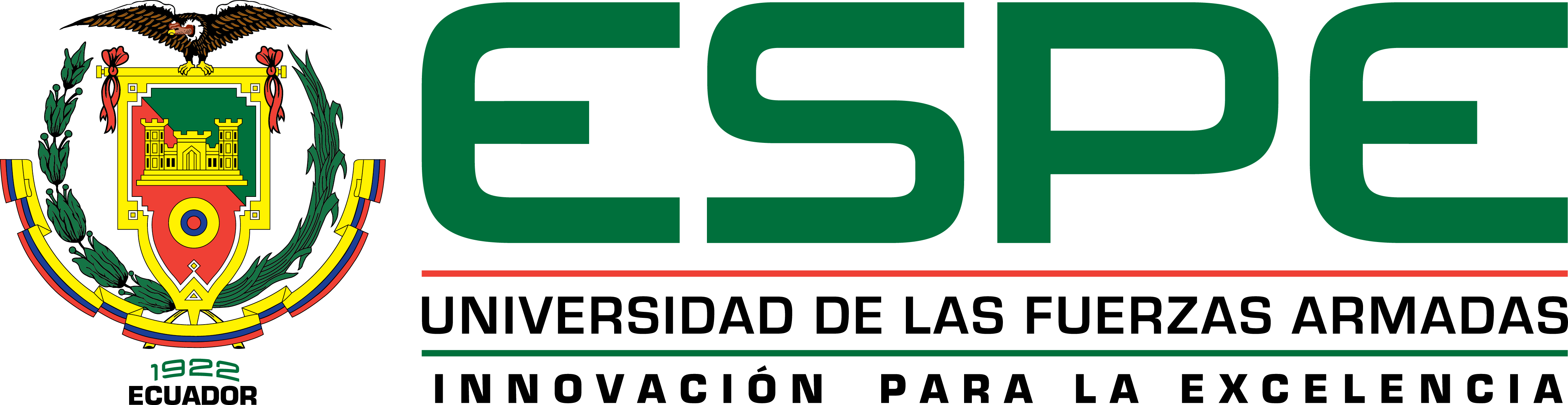 Materiales biocerámicos
Aerolización de Materiales
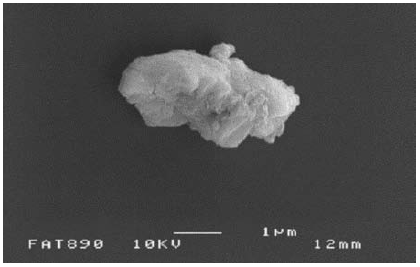 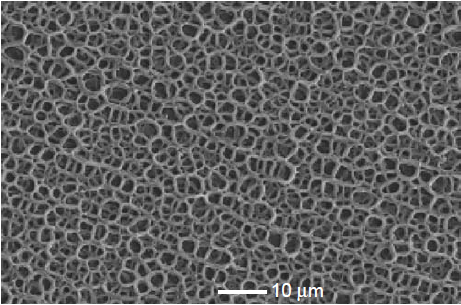 Imagen SEM, Fosfato de Calcio CaP depositado.
Imagen SEM, aspirina en aerosol obtenida mediante la técnica de electrospray
Atomización Electrohidrodinámica (EHDA)
Aplicaciones
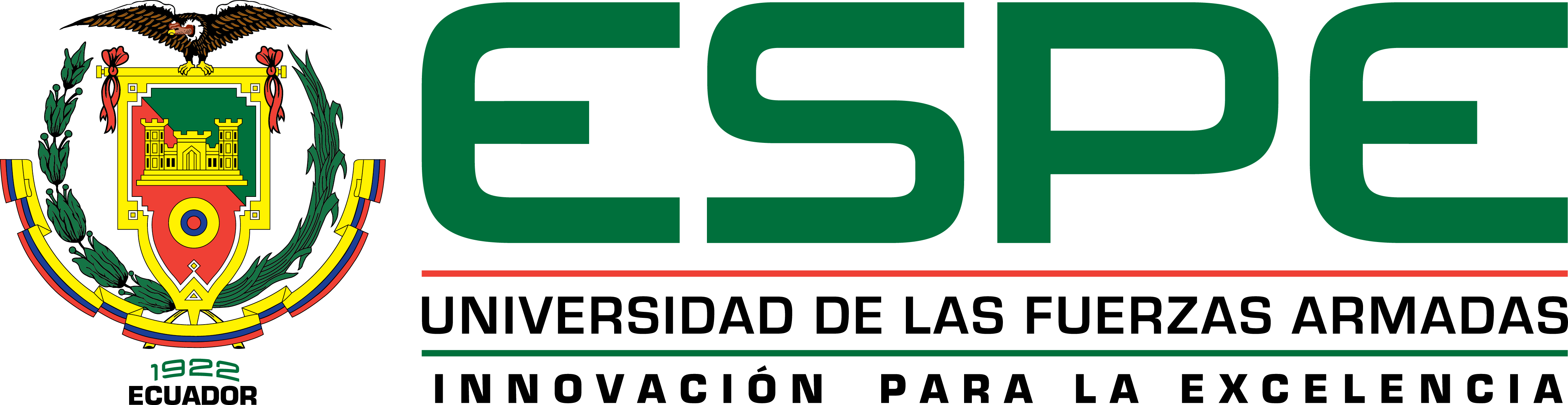 Administración de fármacos.
Fabricación de Biochips
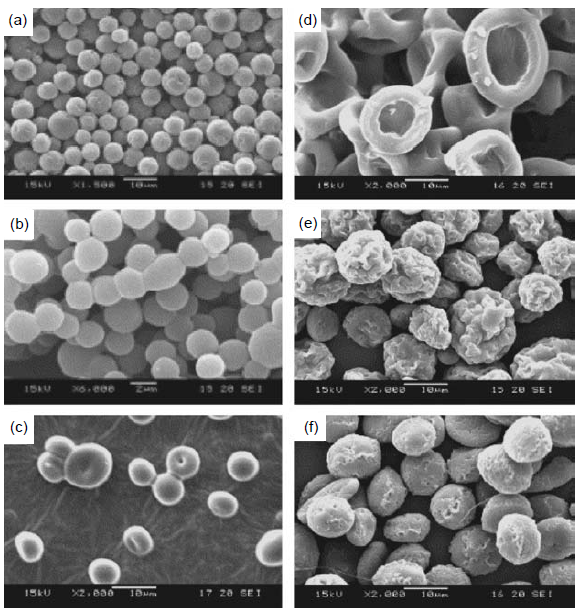 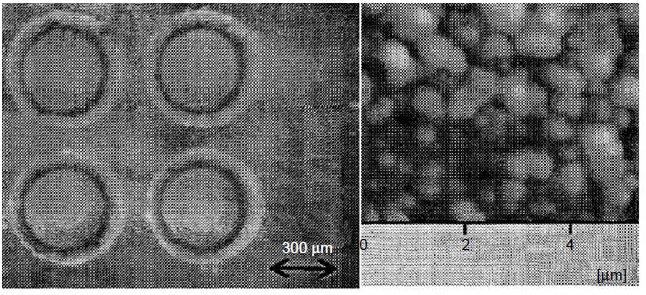 Imagen SEM, matriz de (anti-inmunoglobulina IgG, obtenidas mediante electrospray.
Imagen SEM, diferentes solventes orgánicos y polímeros. (a) DCM, (b) acetonitrile, (c) THF, (d) EVAC, (e) PLGA y (f) PDLA fármaco paclitaxel
Atomización Electrohidrodinámica (EHDA)
Aplicaciones
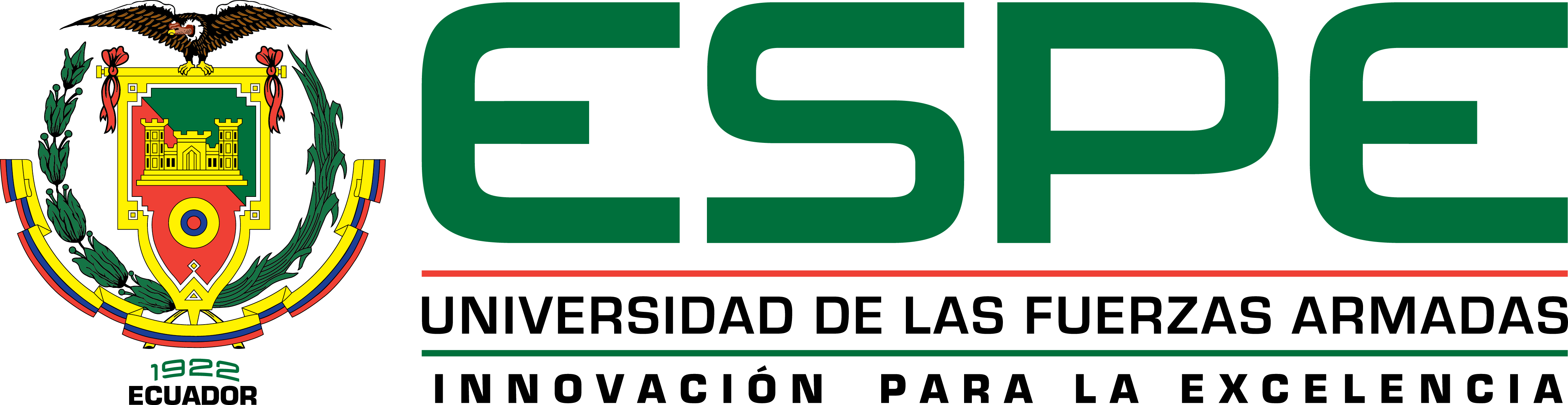 Microencapsulación
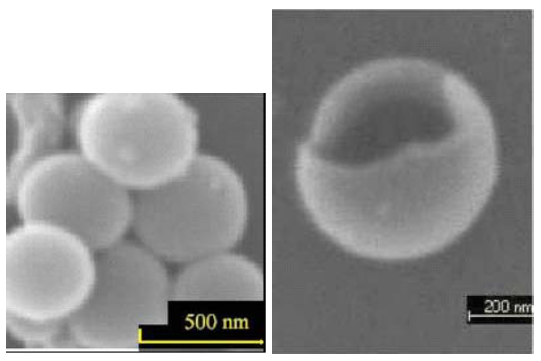 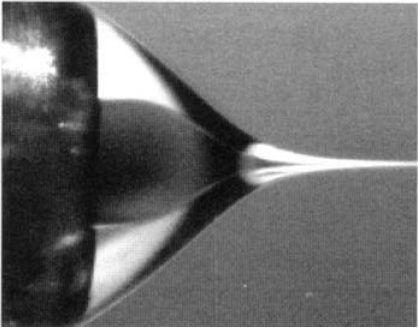 Imagen SEM, diferentes solventes orgánicos y polímeros. (a) DCM, (b) acetonitrile, (c) THF, (d) EVAC, (e) PLGA y (f) PDLA
Atomización Electrohidrodinámica (EHDA)
Objetivo General
Objetivos  Específicos
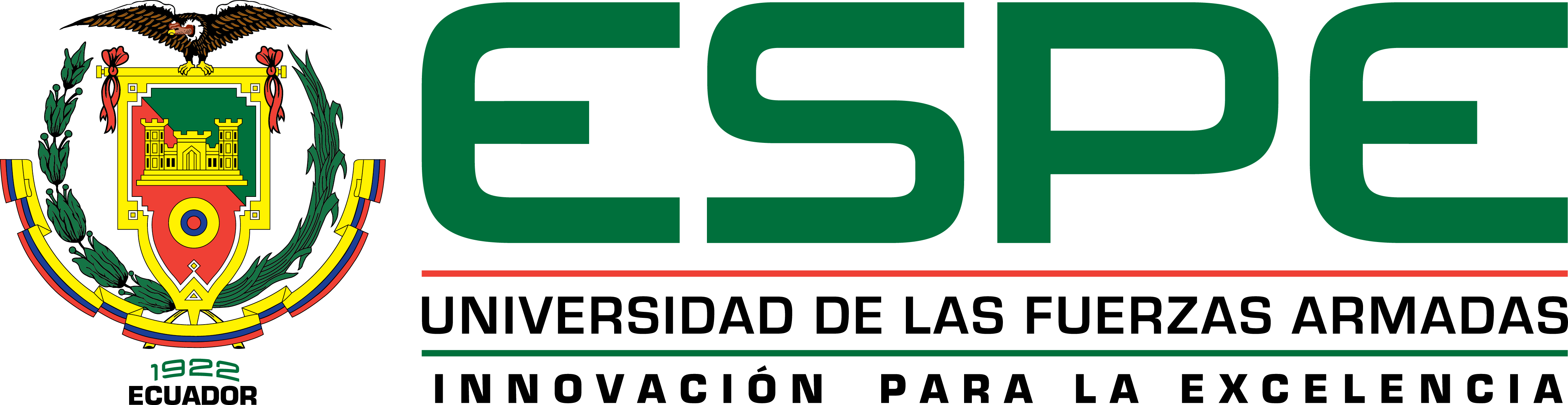 Generación de micropartículas de Polivinilpirrolidona (PVP) a través de la técnica de electrospray.
Caracterizar el diámetro de las micropartículas de PVP a partir de las variables del proceso a usar para que los resultados obtenidos sean reproducibles.
Analizar la uniformidad en relación al diámetro de las partículas obtenidas mediante histogramas, variando los diferentes parámetros. 
Analizar las morfologías de las micropartículas obtenidas en función de la concentración de polímero en la solución, mediante imágenes obtenidas de un microscopio electrónico de barrido (SEM). 
Establecer los rangos donde el proceso es estable en relación al voltaje y caudal utilizados, diferenciando los distintos modos del proceso de electrospray.
Atomización Electrohidrodinámica (EHDA)
Electrospray
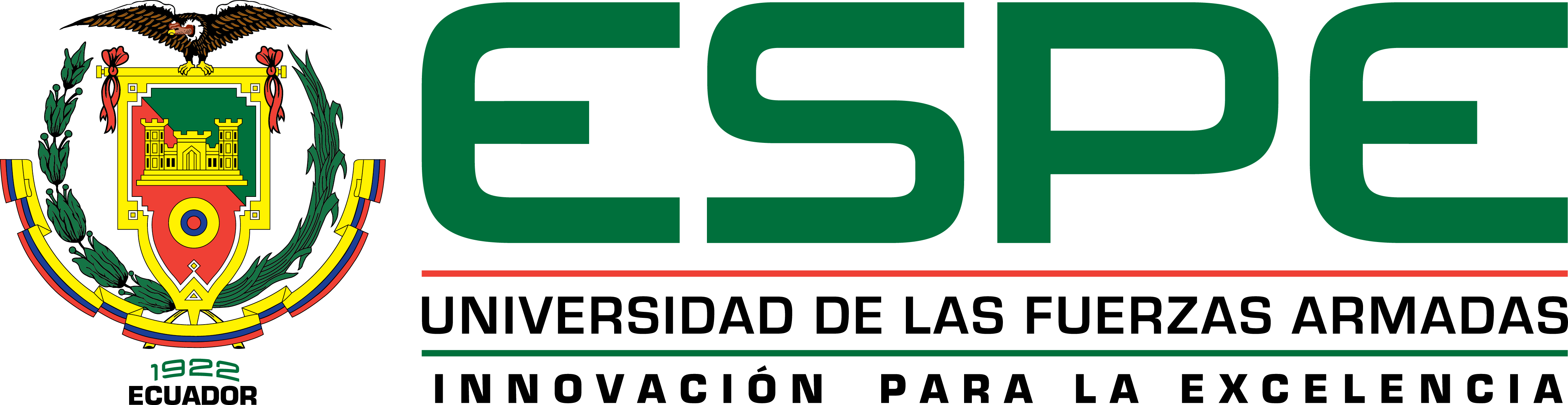 Atomización Electrohidrodinámica (EHDA)
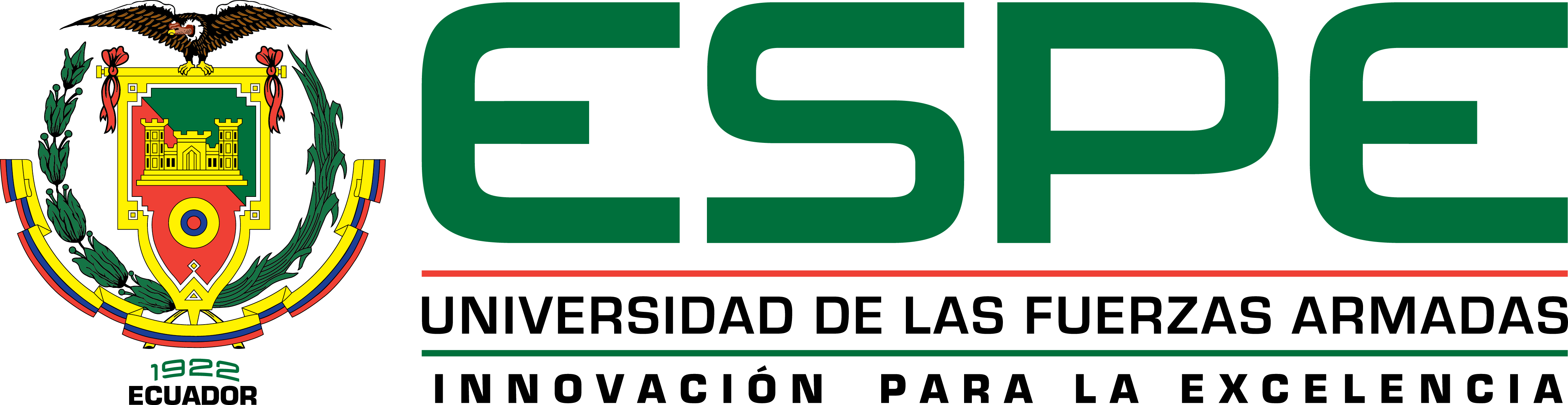 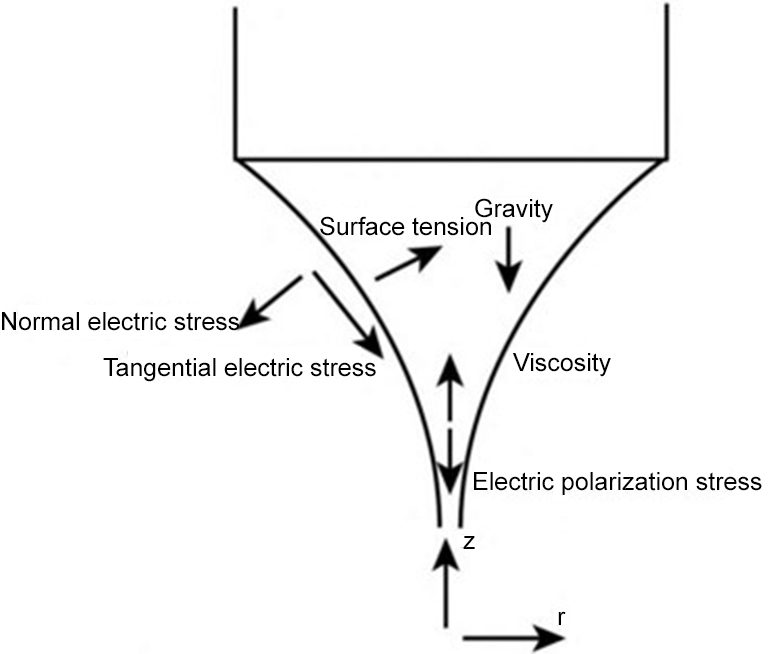 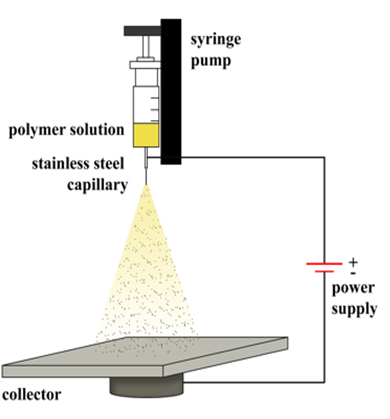 Esquema de fuerzas que actúan para la separación del fluido o solución en micro gotas.
Esquema equipo de Electrospray
Atomización Electrohidrodinámica (EHDA)
Teoría de Taylor
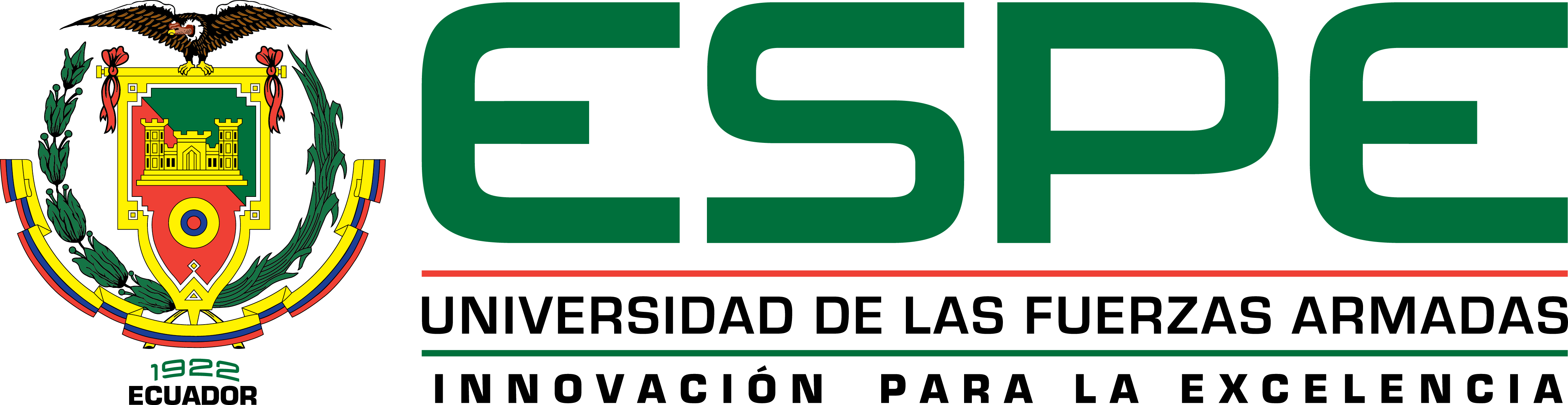 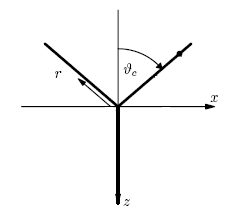 Atomización Electrohidrodinámica (EHDA)
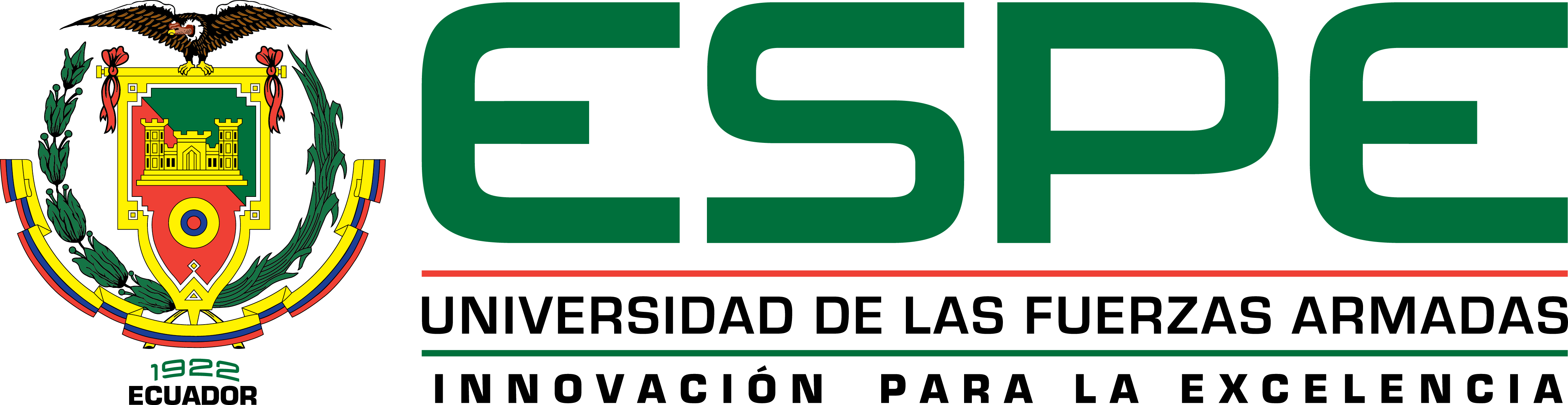 Atomización Electrohidrodinámica (EHDA)
Desviación modelo matemático
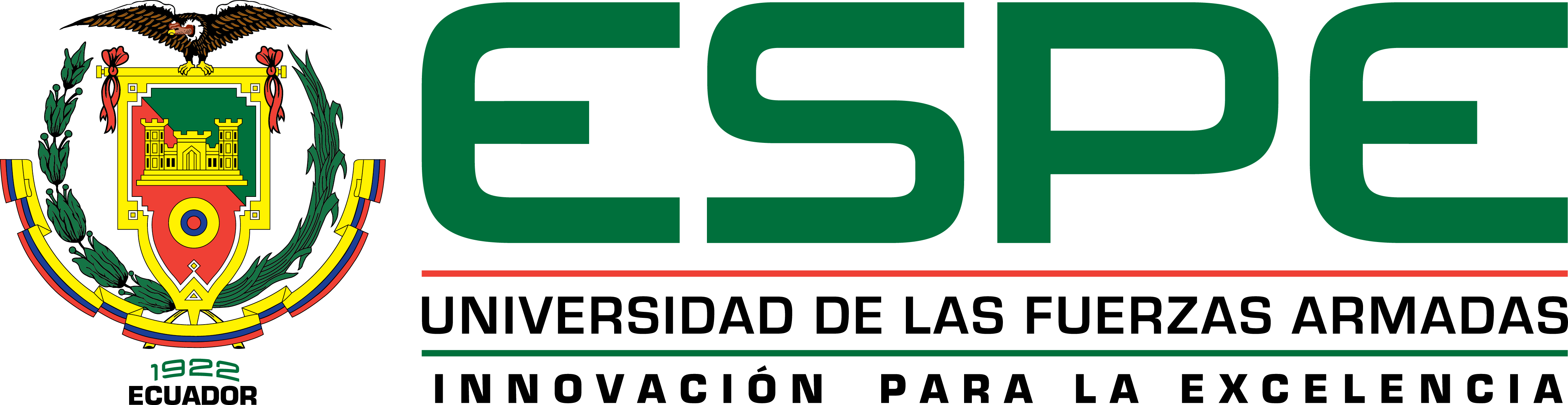 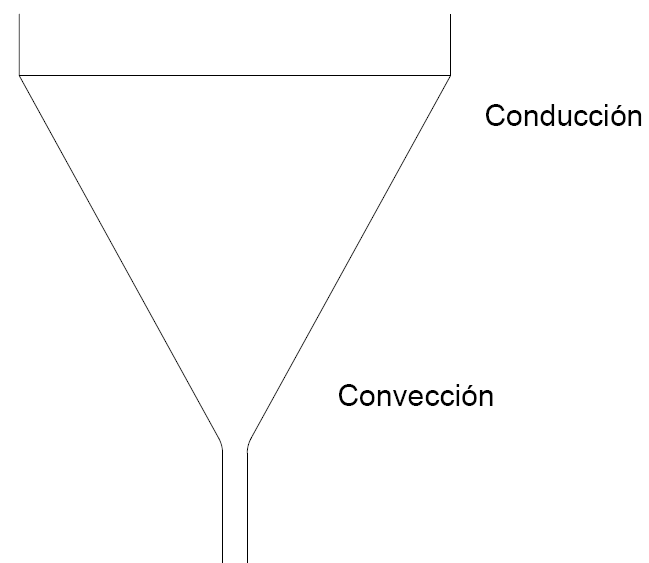 Atomización Electrohidrodinámica (EHDA)
Modos de Funcionamiento
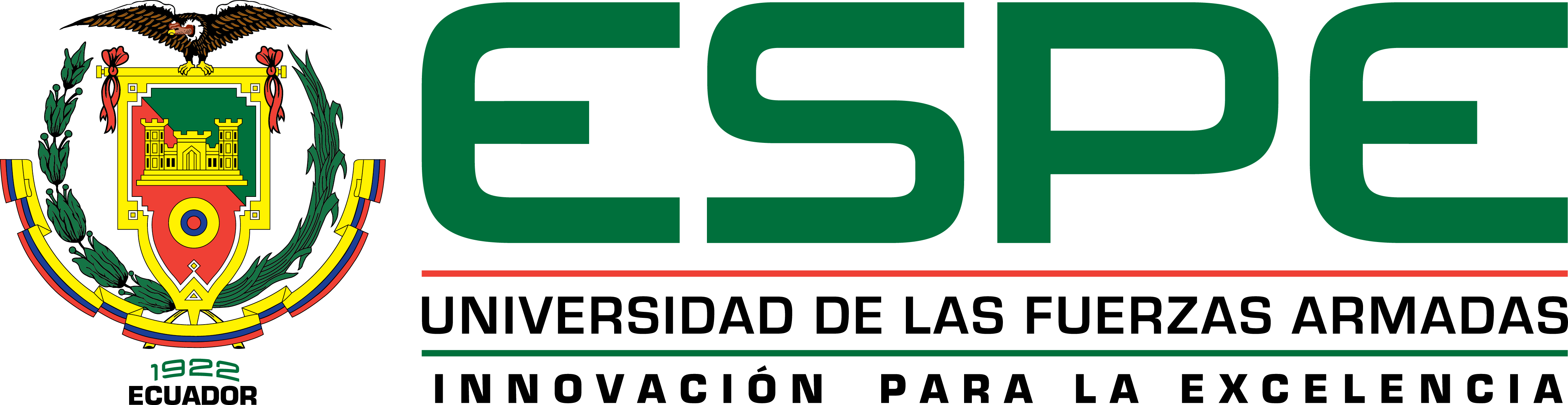 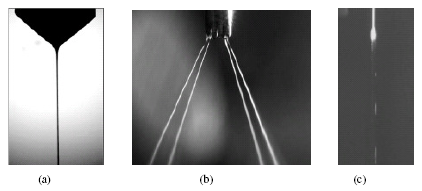 Atomización Electrohidrodinámica (EHDA)
Formación de Partículas en Función de la Carga Superficial
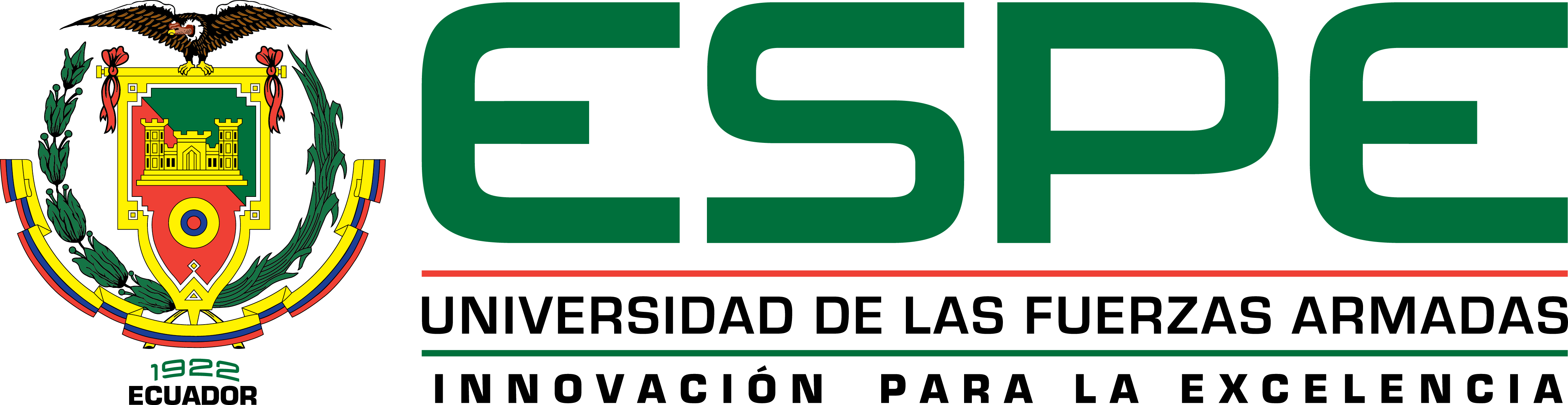 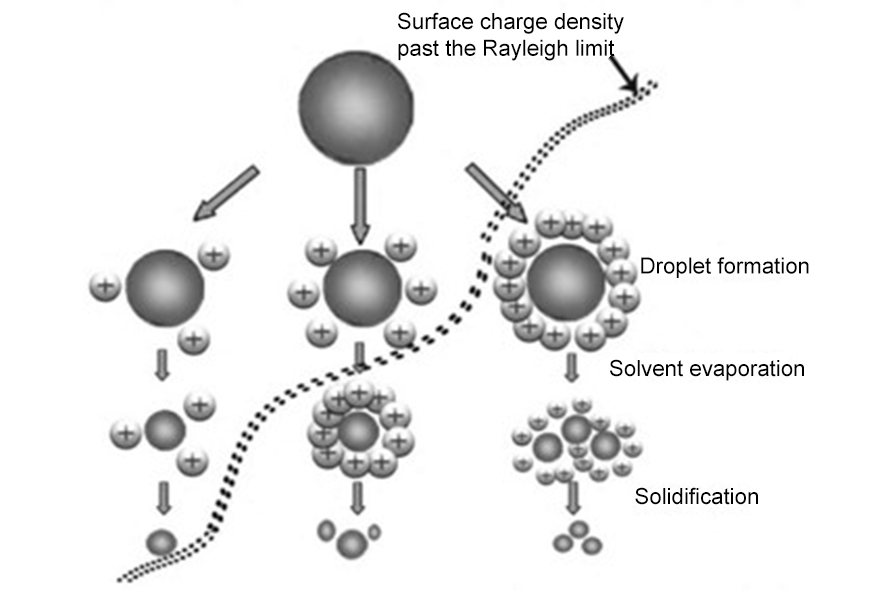 Atomización Electrohidrodinámica (EHDA)
Parámetros
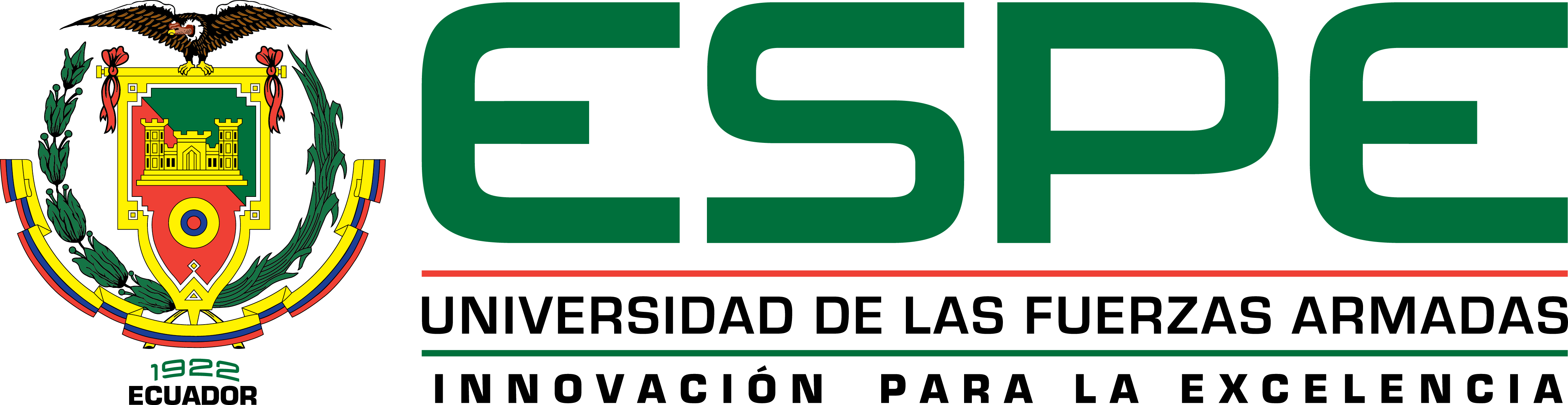 Atomización Electrohidrodinámica (EHDA)
Parámetros
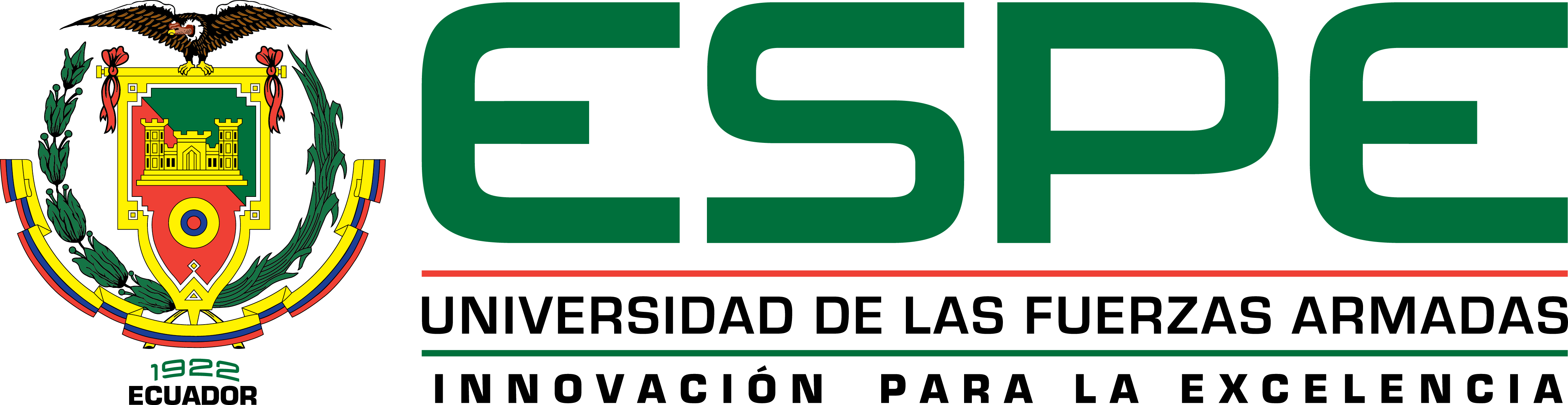 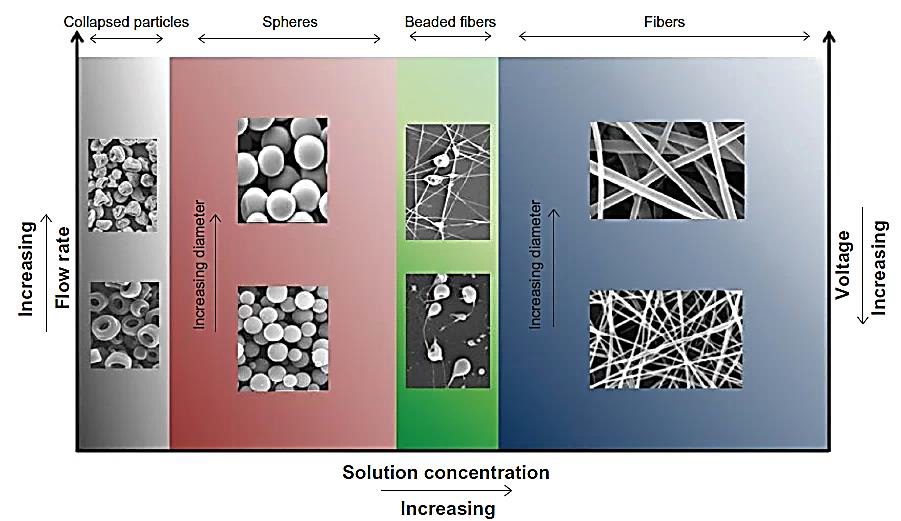 Experimentación
Máquina de Electrospray
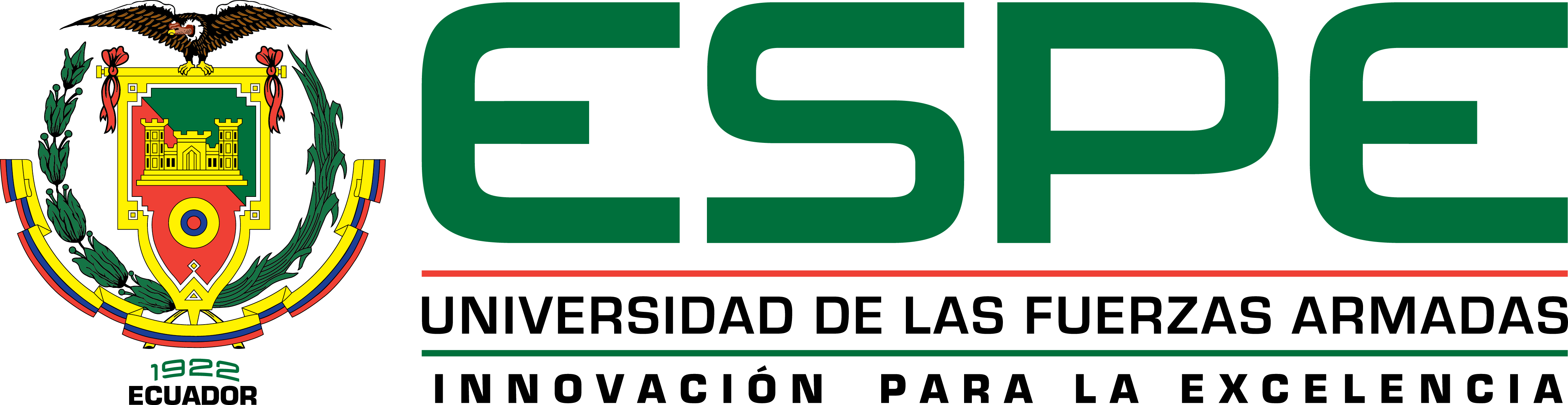 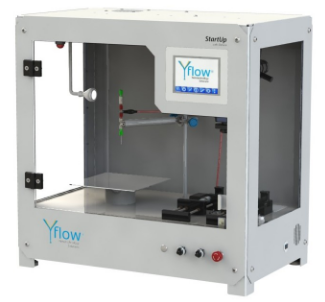 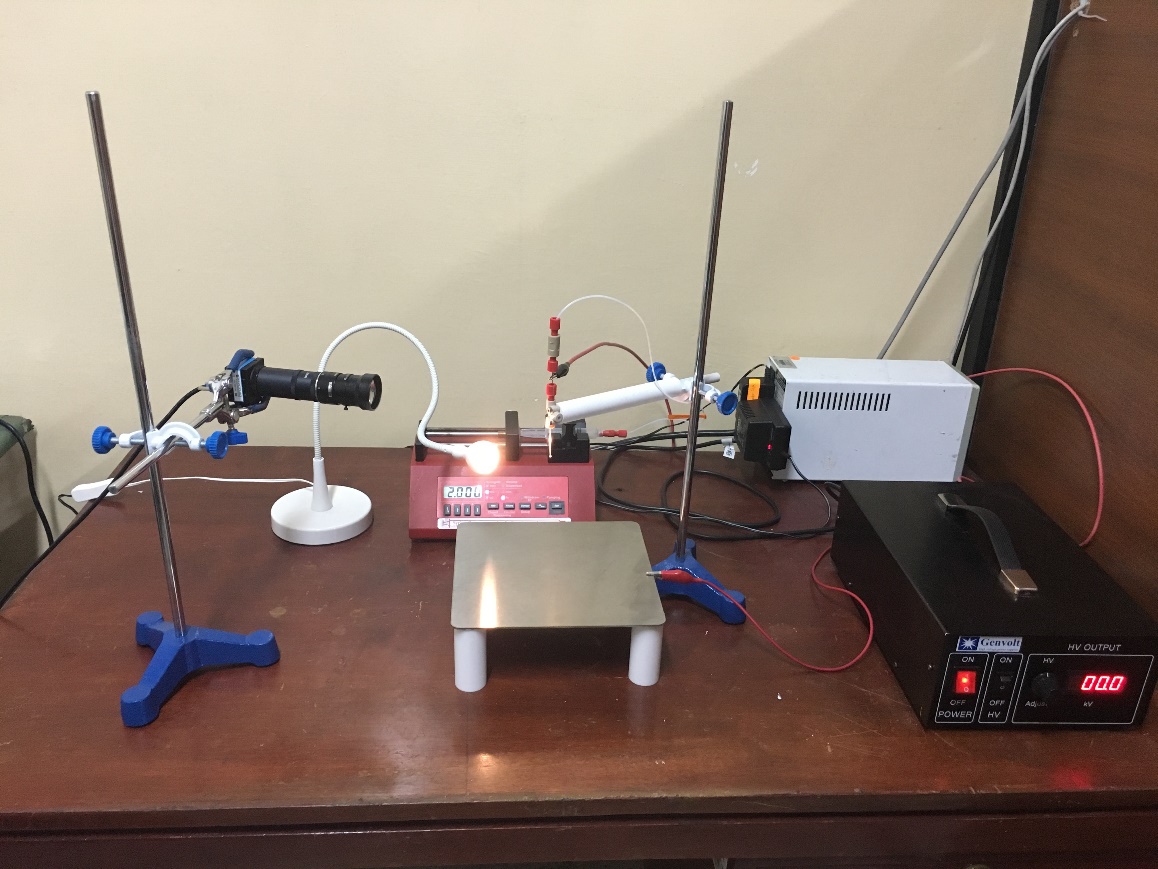 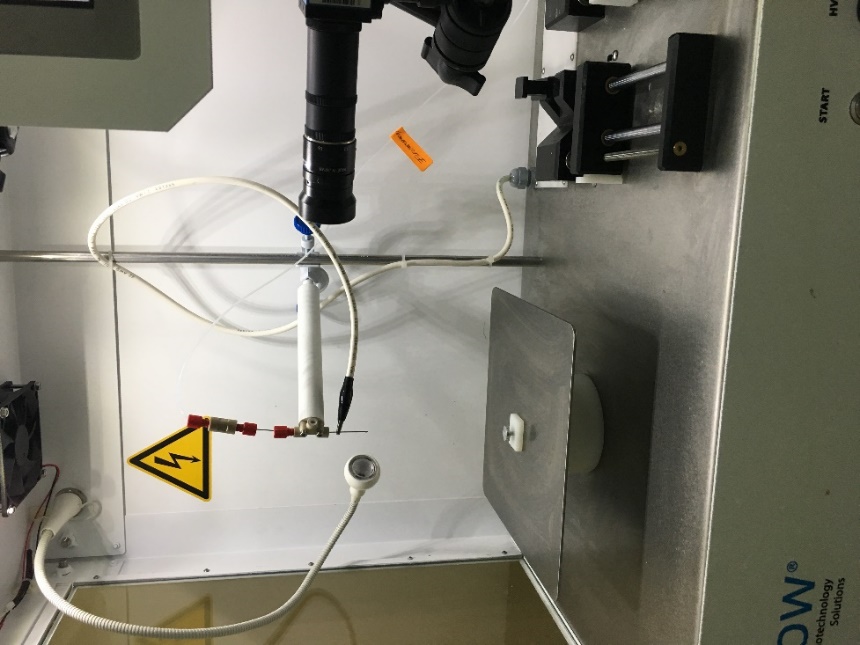 Máquina de Electrospray – Laboratorio de Reología
Máquina de Electrospray Start Up (Yflow-España) -  
Laboratorio de Reología
Experimentación
Materiales
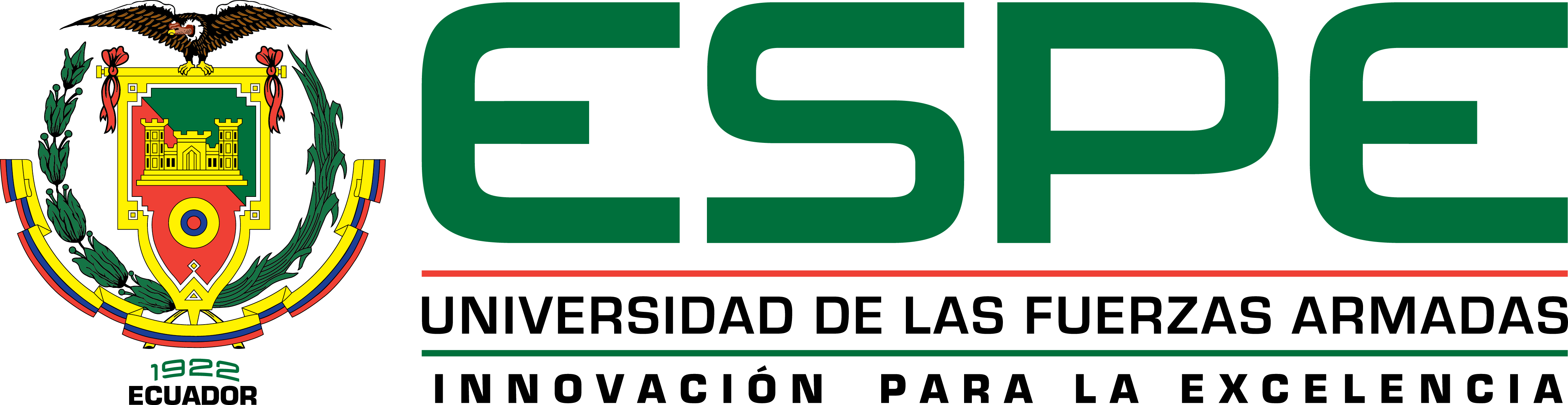 Experimentación
Diseño Experimental
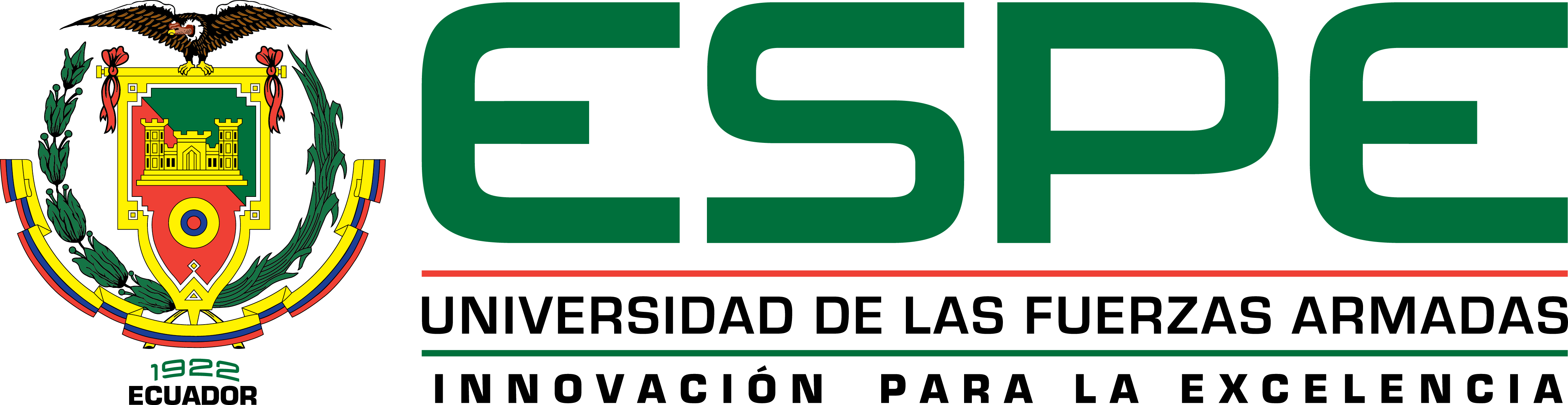 Experimentación
Concentraciones
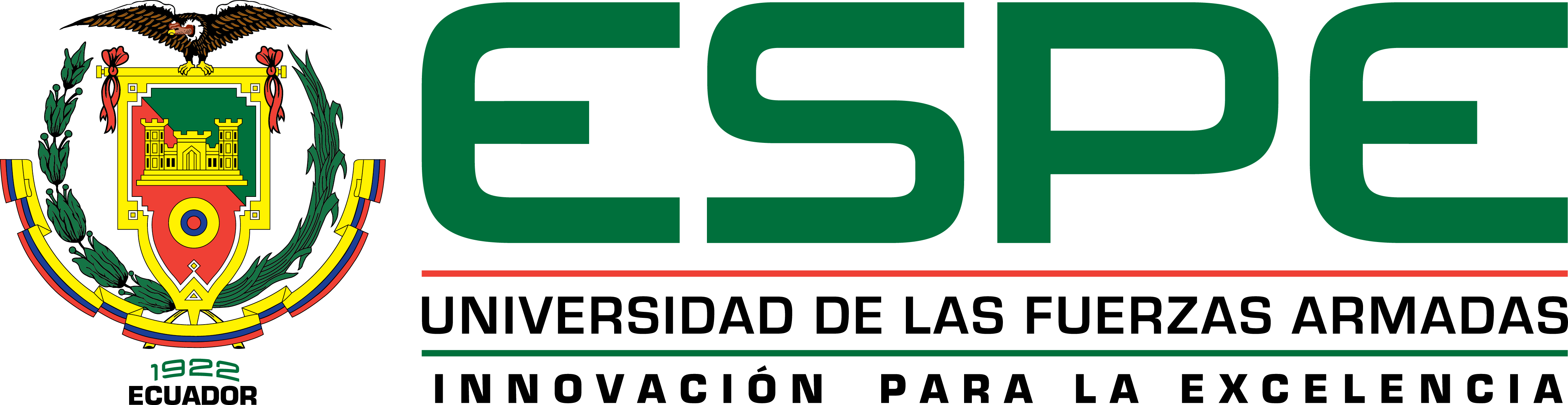 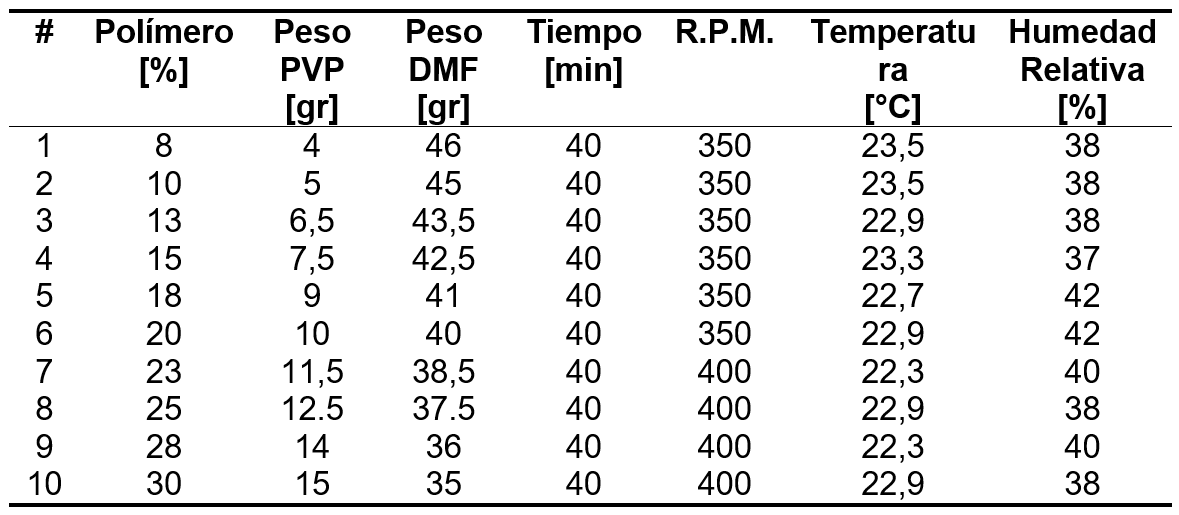 Análisis
Tamaños y Distribuciones
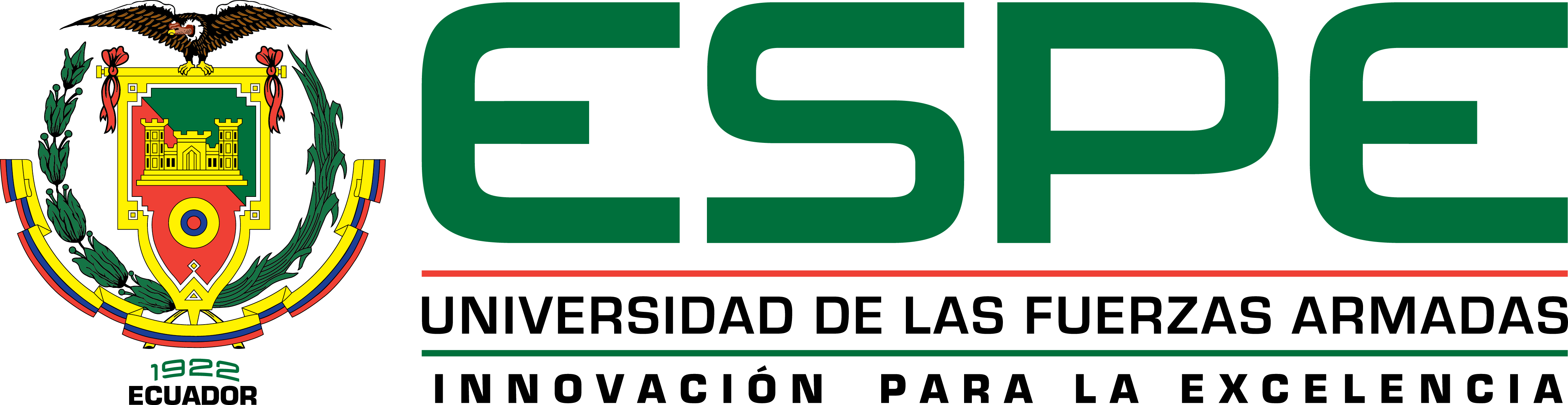 Análisis
Cono de Taylor
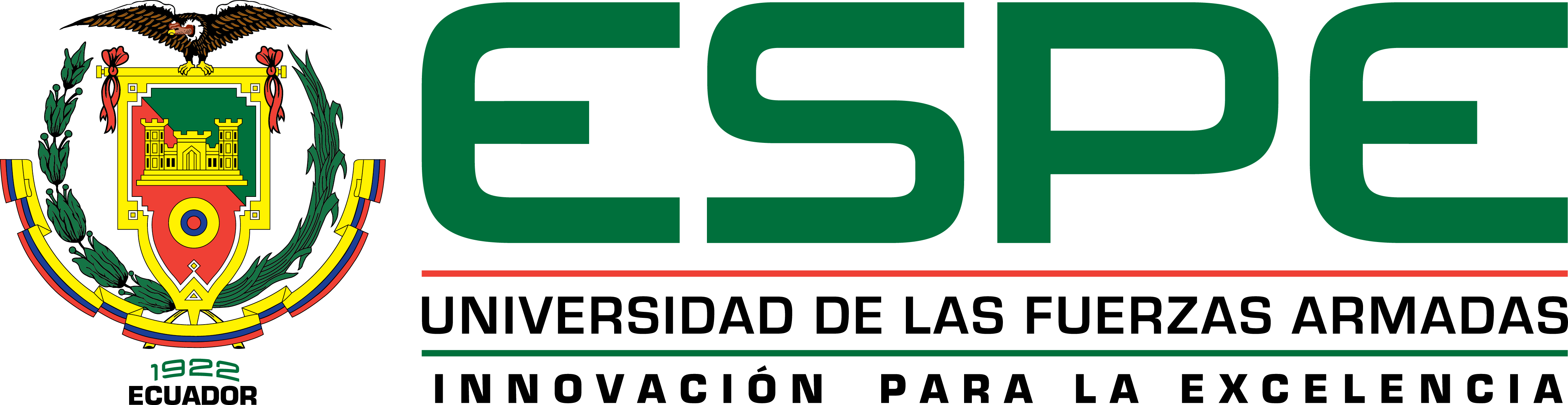 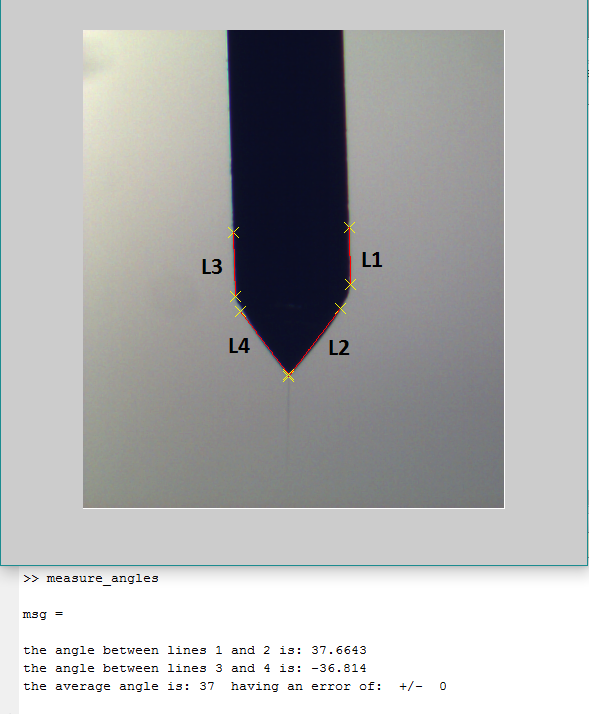 Medición – Programa Matlab
Resultados
Ponderación
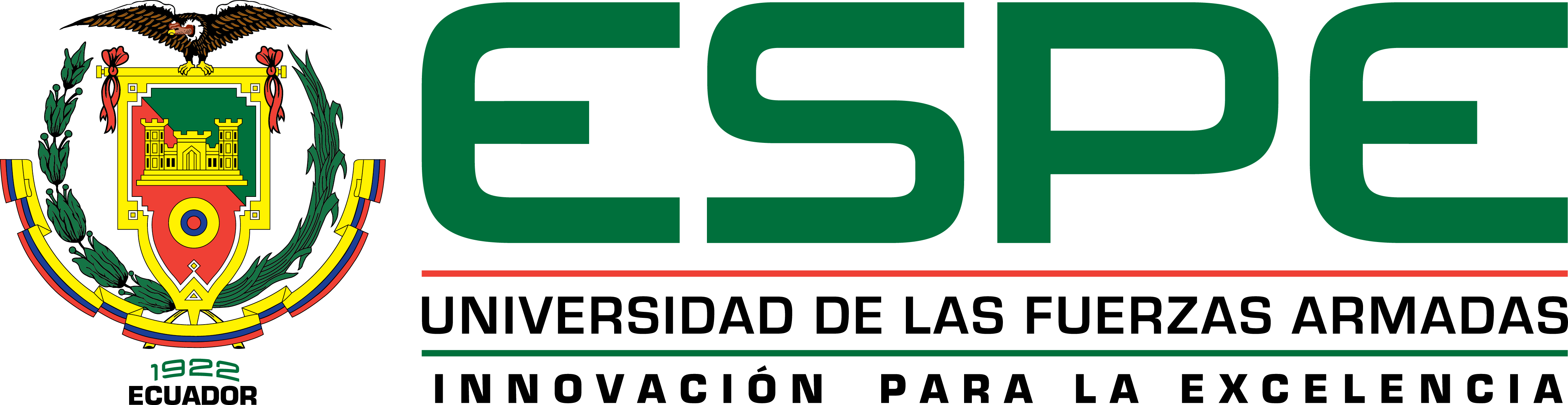 Selección concentraciones para análisis morfológico
Resultados
Morfologías
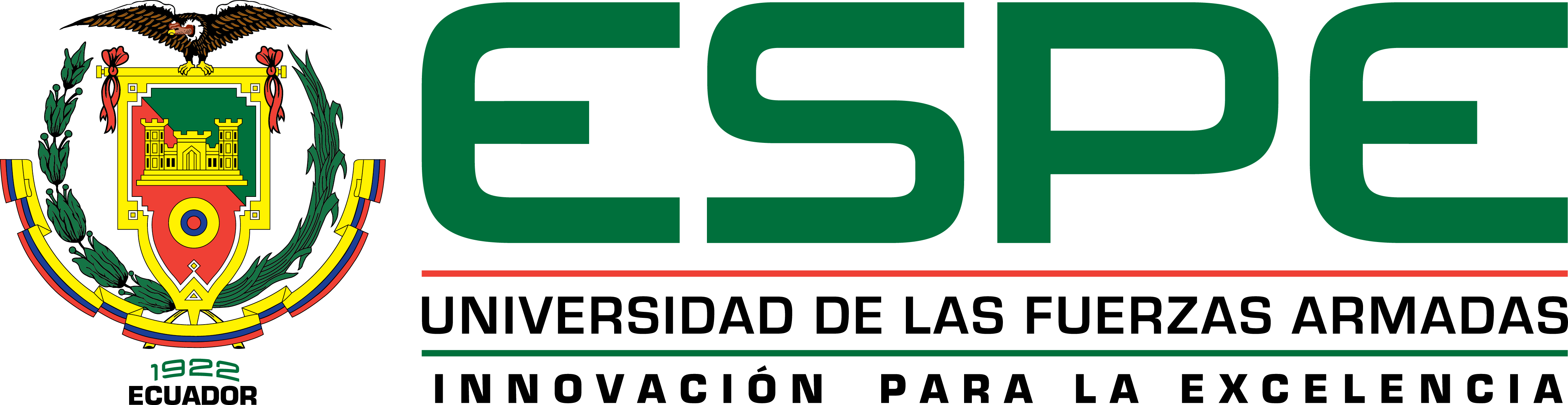 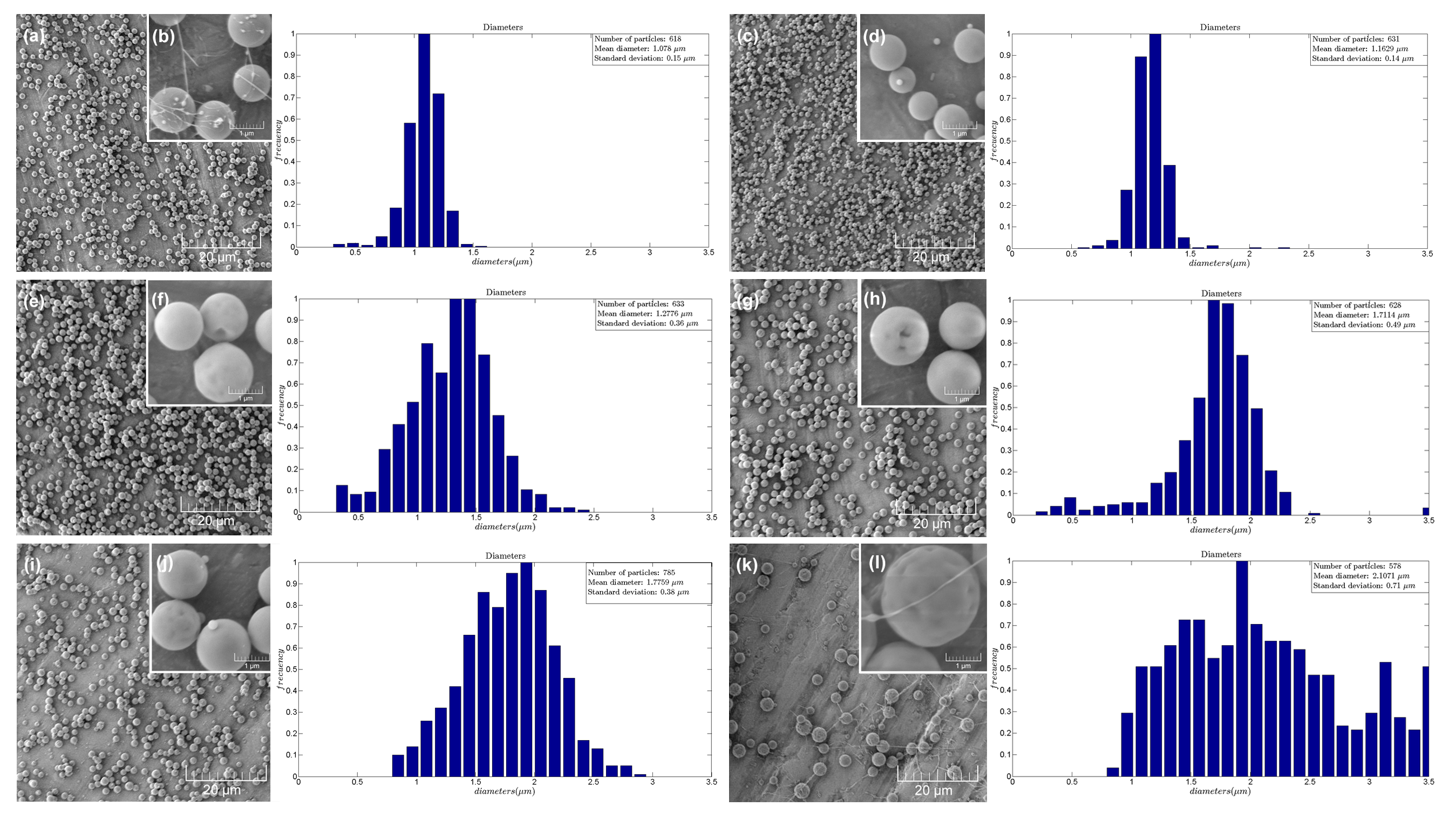 Resultados
Diámetro vs Concentración
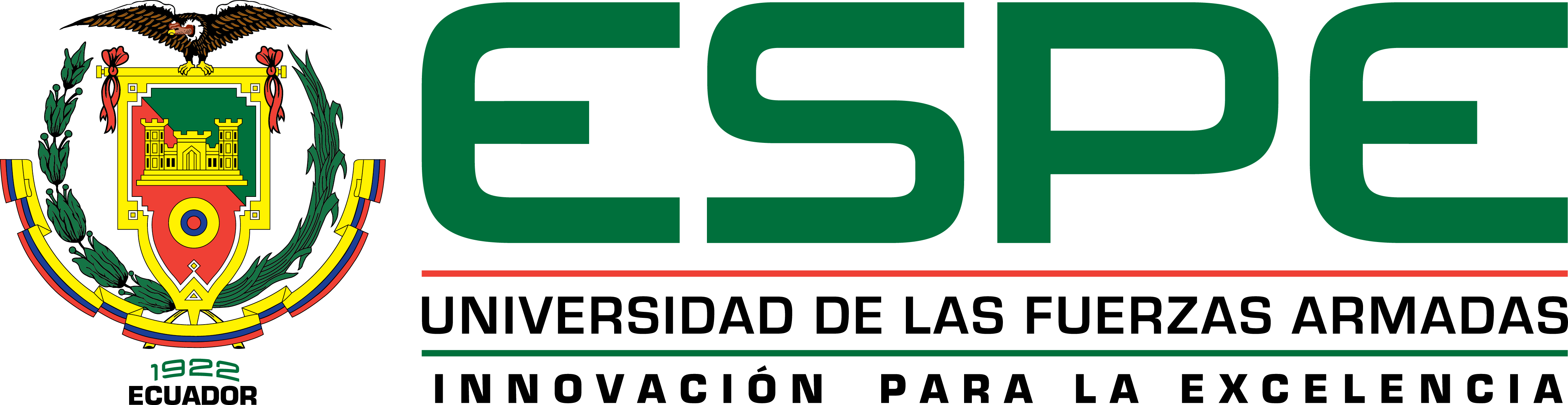 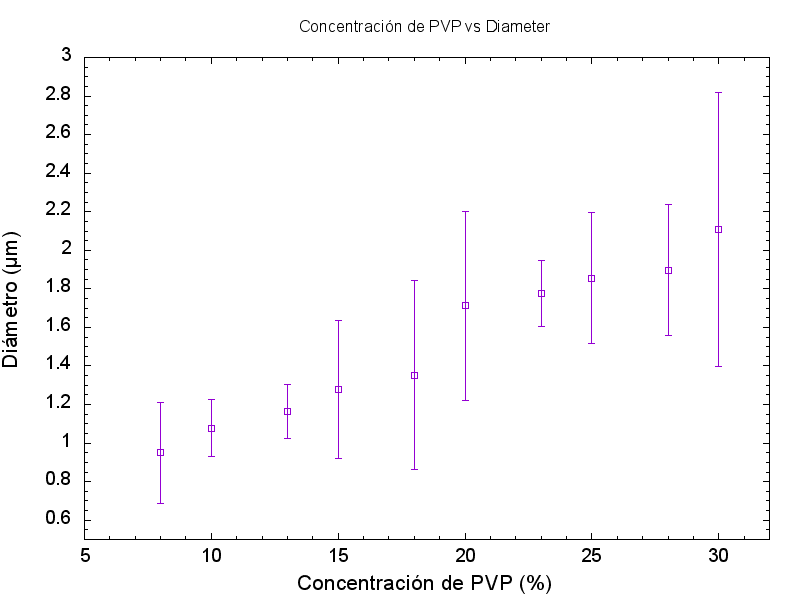 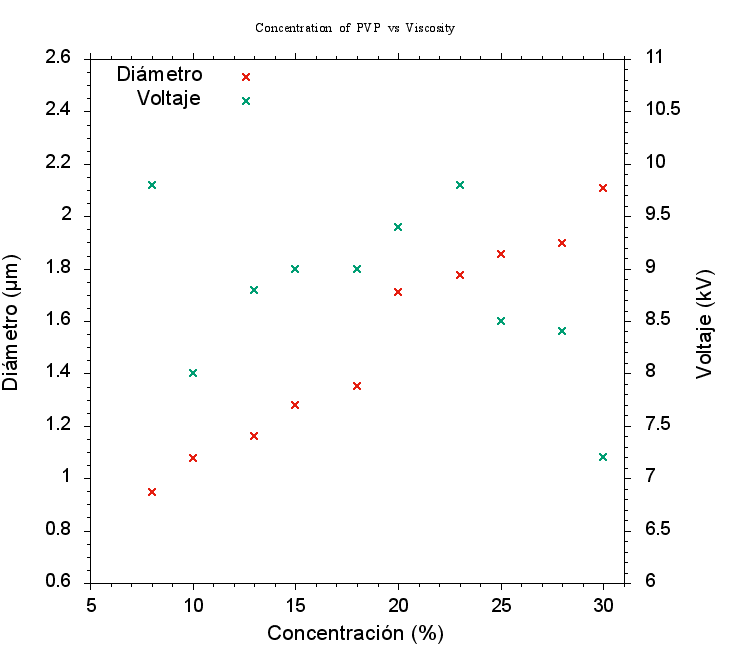 Resultados
Ponderación
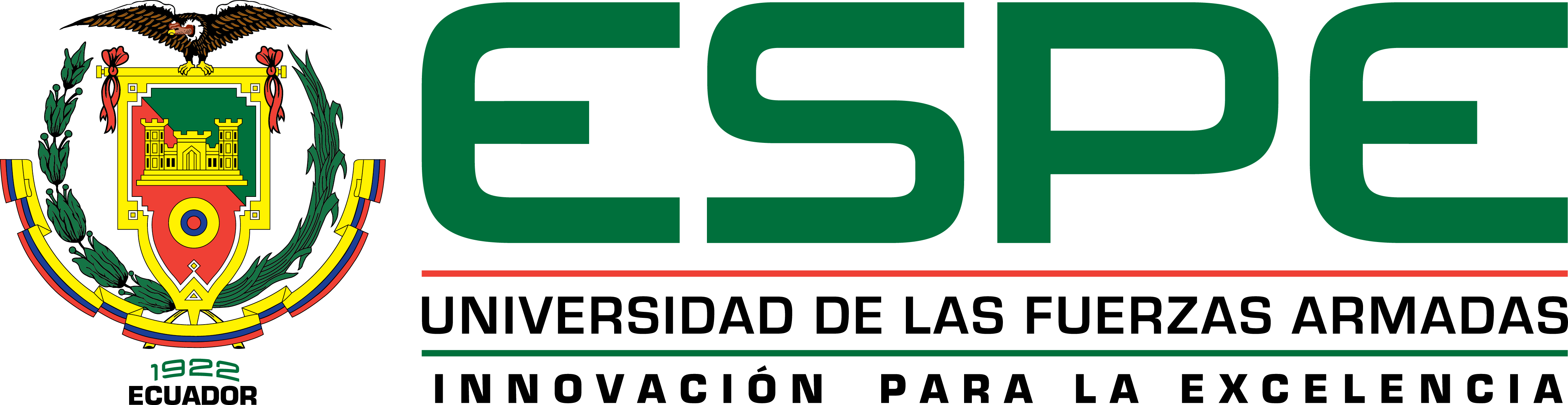 Selección concentración más óptima
Resultados
Concentración 13%  PVP. Caudal vs Diámetro
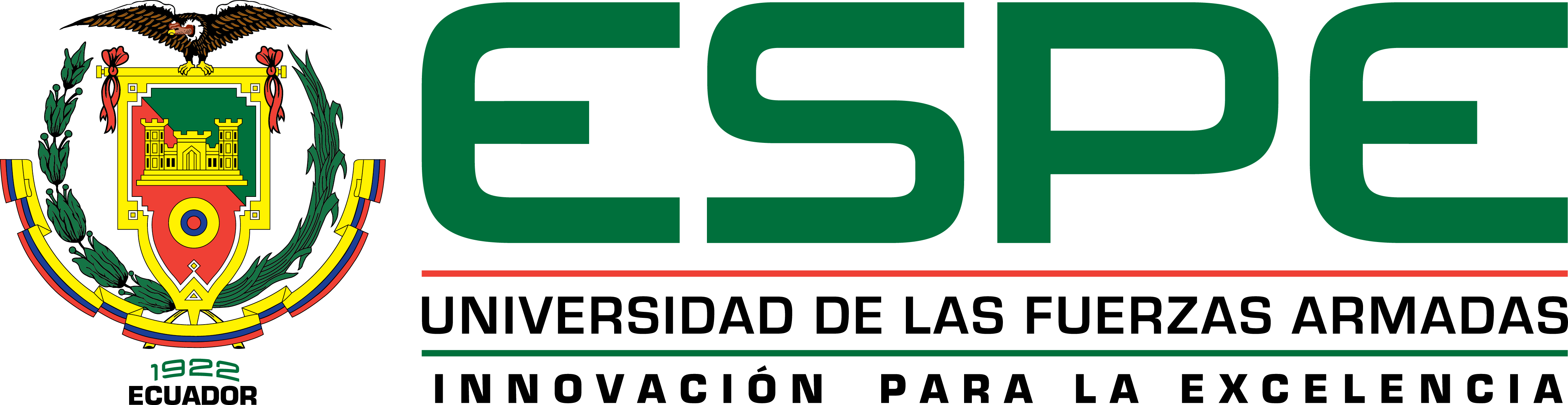 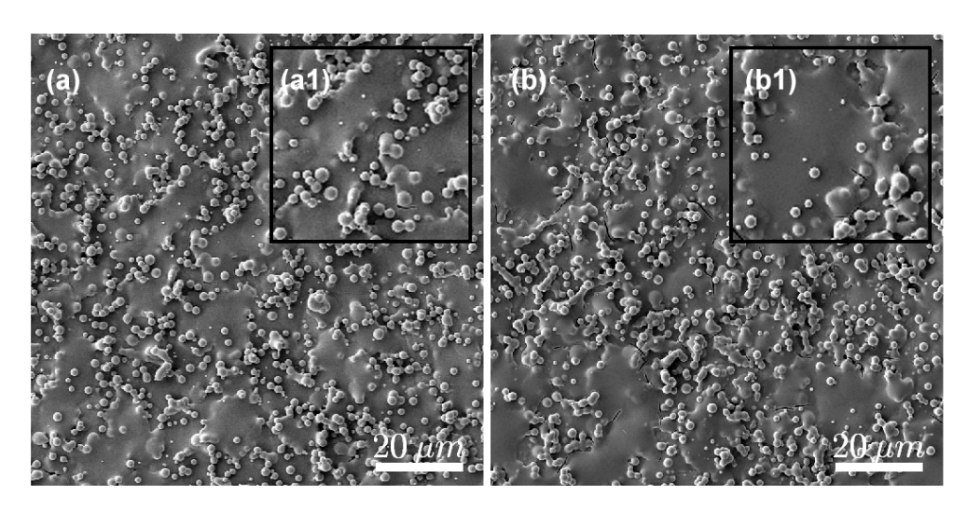 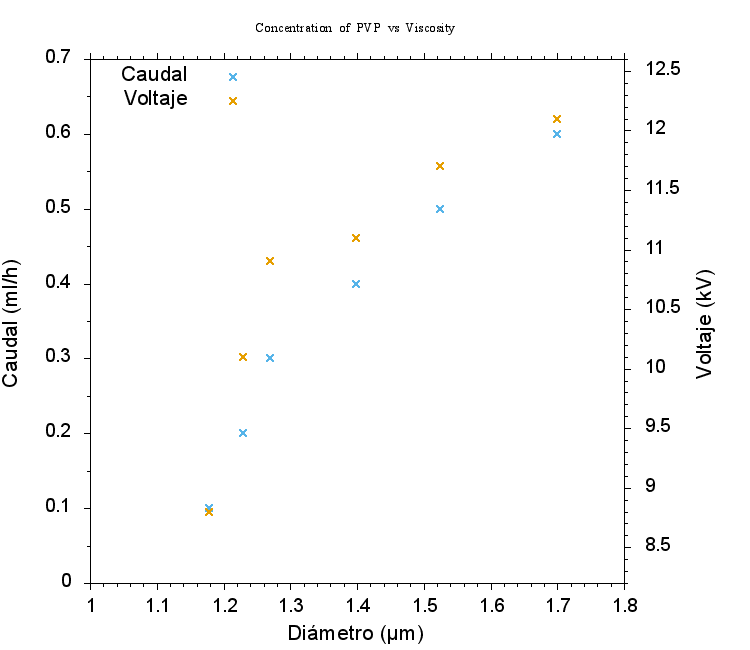 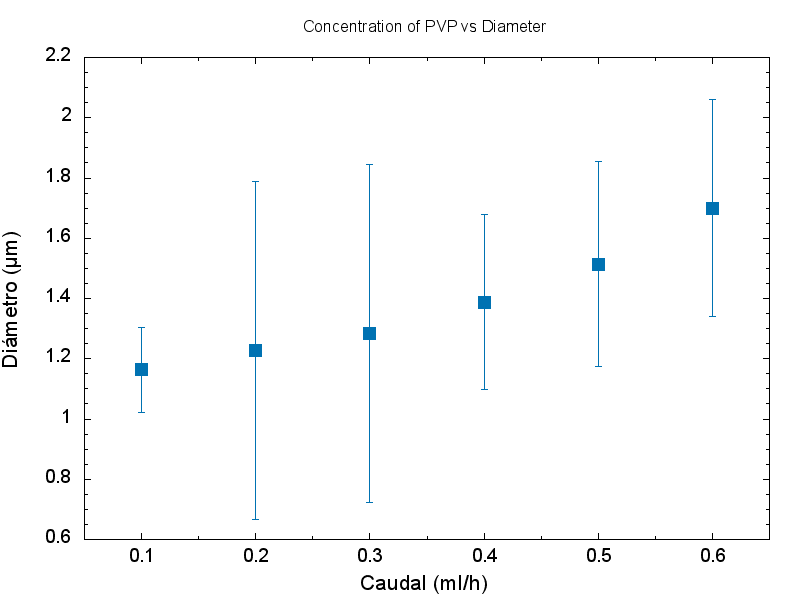 Resultados
Concentración 13% PVP. Estabilidad del Proceso
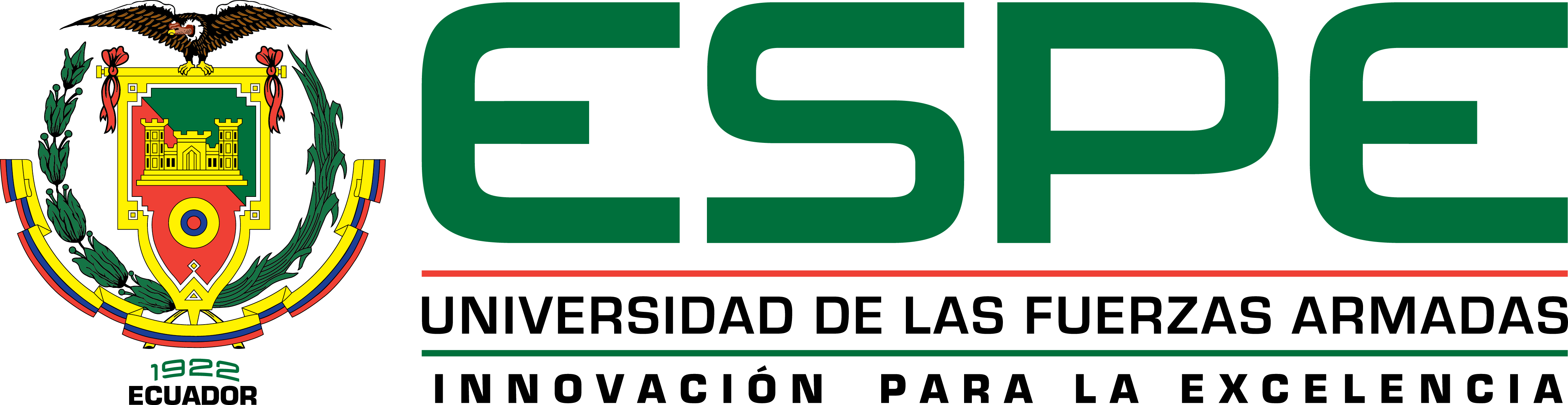 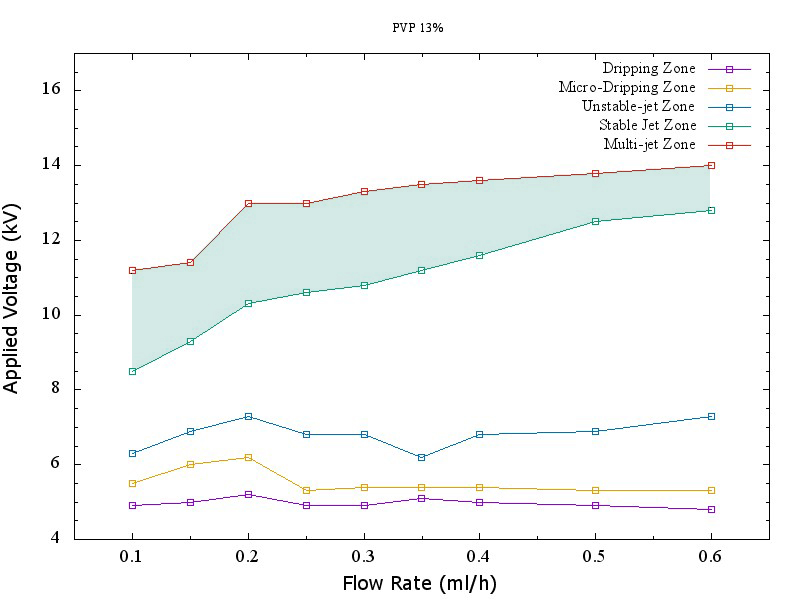 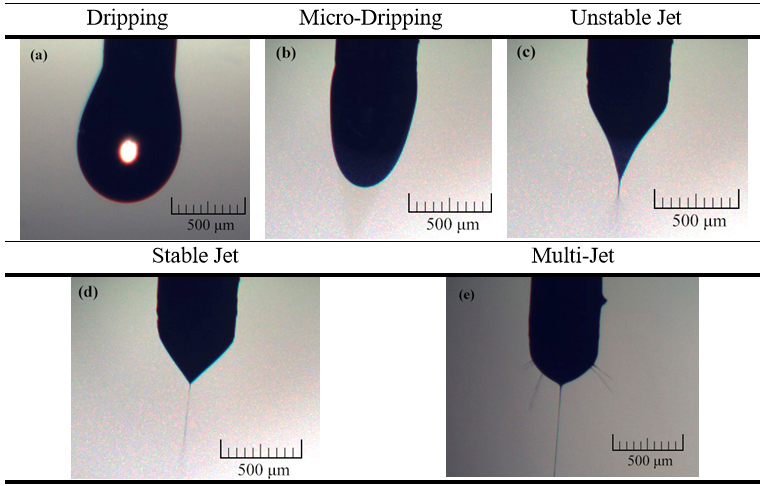 Modos de funcionamiento Electrospray –13% de PVP
Zona Estable – 13% de PVP.
Resultados
Concentración 13% PVP. Distancia al Colector
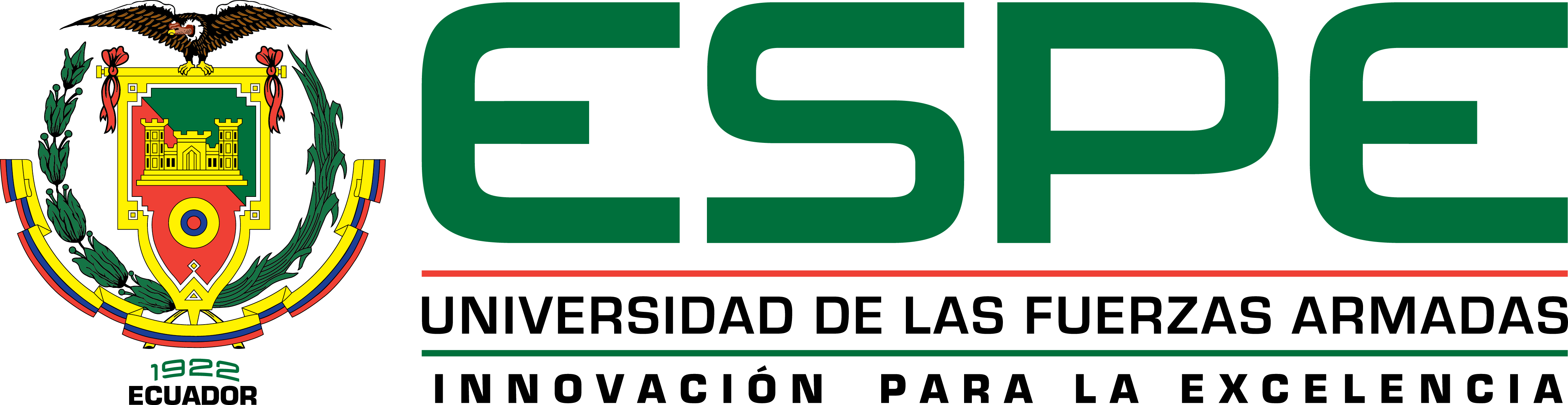 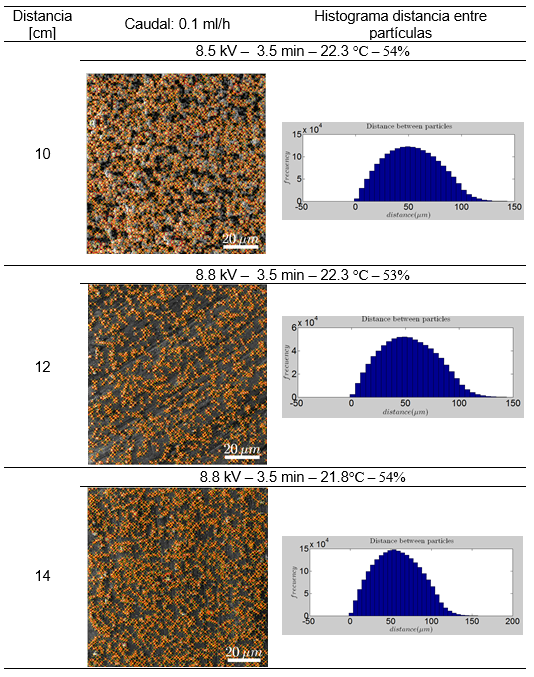 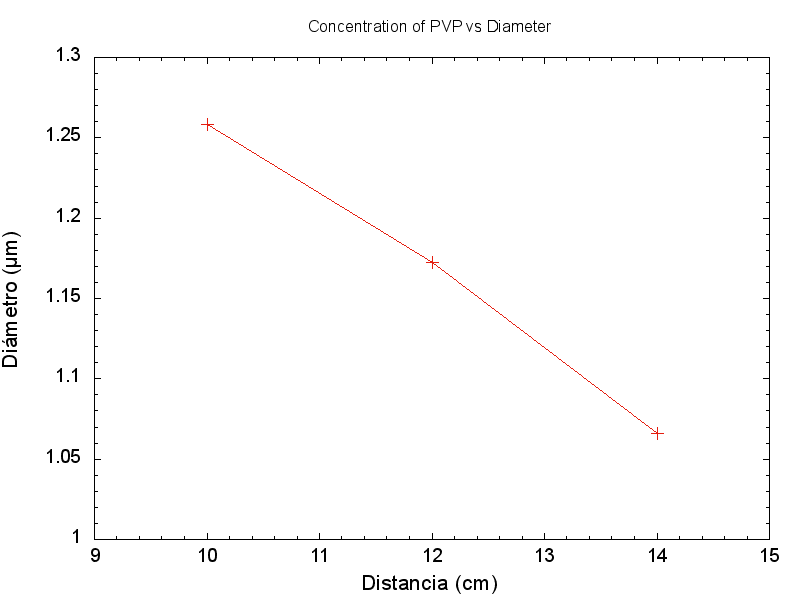 Resultados
Cono de Taylor
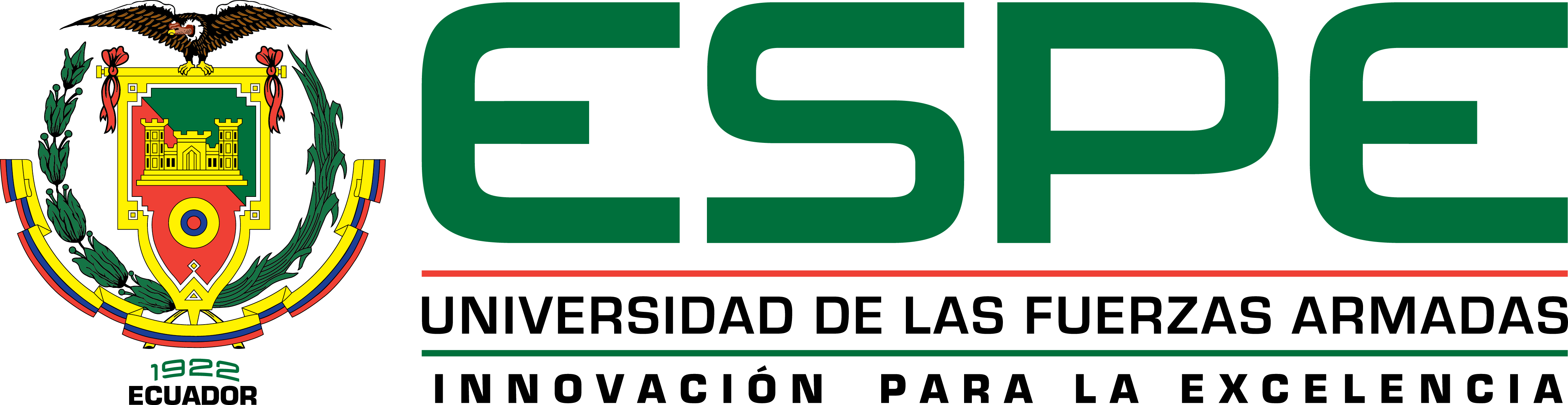 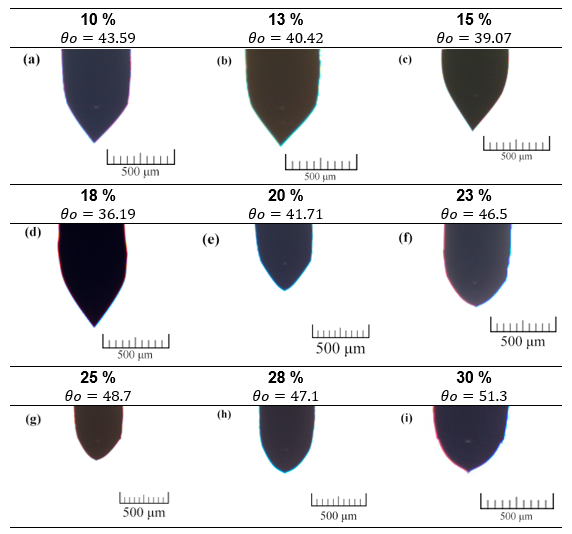 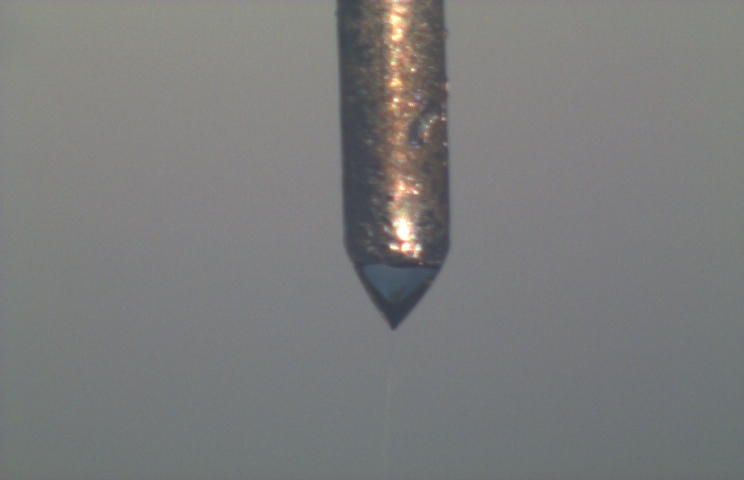 Resultados
Propiedades de la Solución
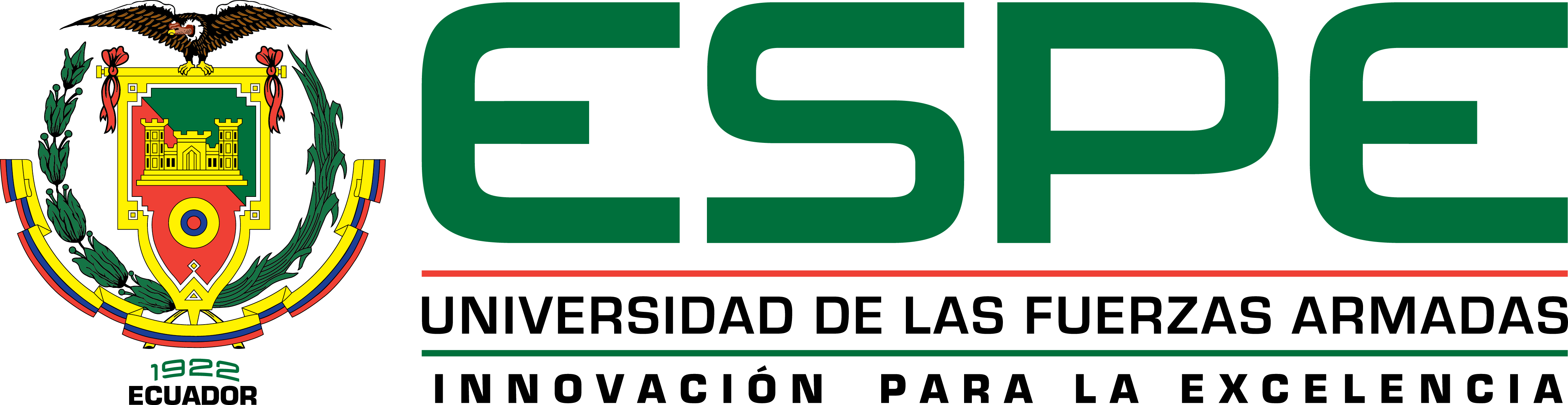 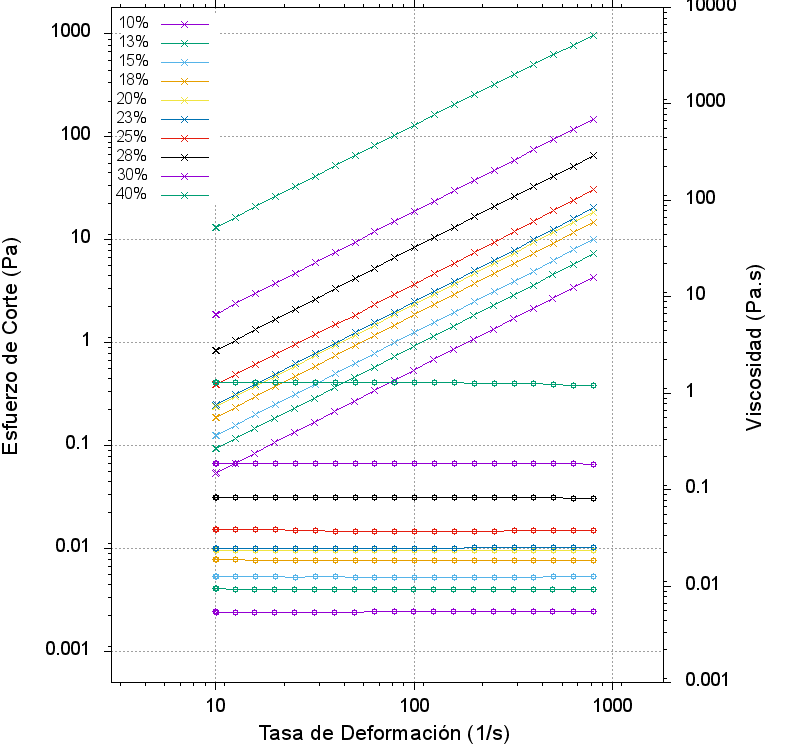 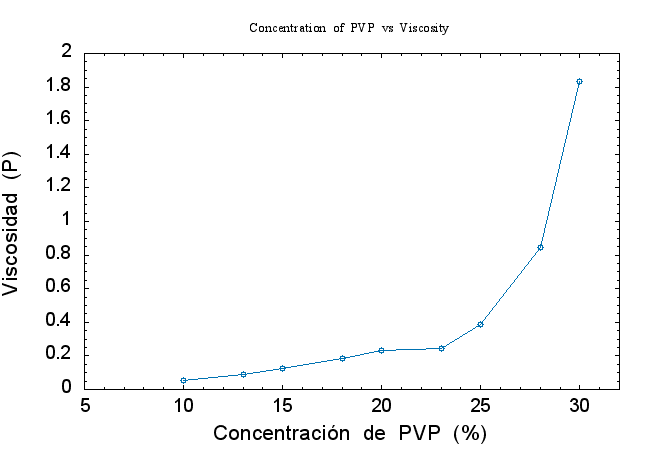 Conclusiones
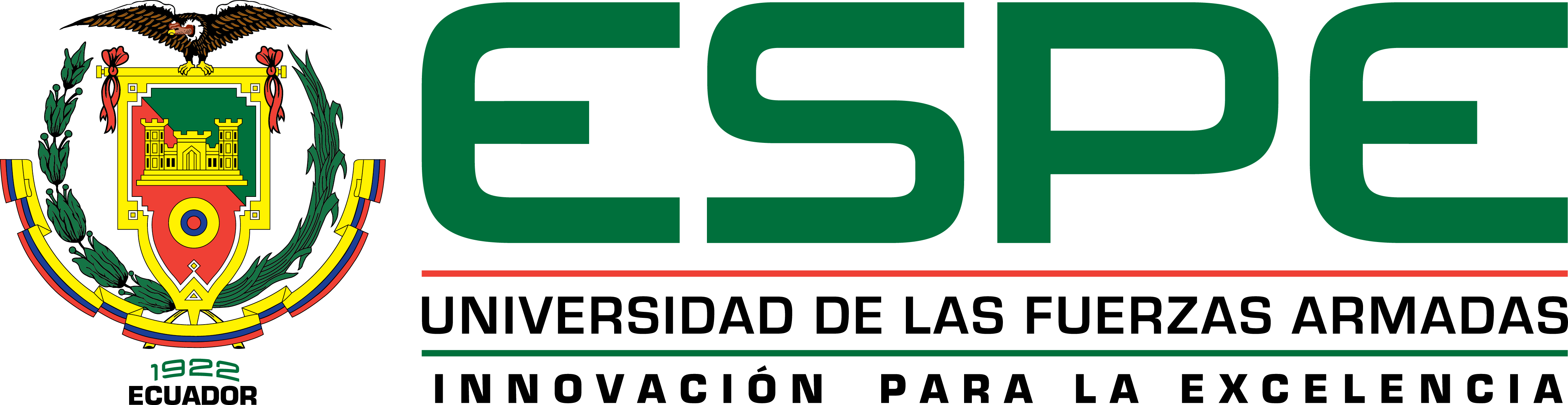 Se caracterizó el diámetro de las partículas variando dos parámetros: la concentración de polímero y el caudal. Los tamaños obtenidos variando la concentración fueron desde 0.93 μm al 8% hasta 2 μm al 30%, y con la variación de caudal de 0.1 a 0.6 ml/hr fueron desde 1.16 μm a 1.7 μm. 
En el análisis de las distribuciones de tamaños las concentraciones con mejores resultados fueron las de 10% y 13% con un tamaño máximo de 1.18 μm.
En las seis morfologías analizadas se observaron formas esféricas, resultando las partículas pertenecientes a la concentración de 13% las más uniformes y con estructuras sin porosidades.
Conclusiones
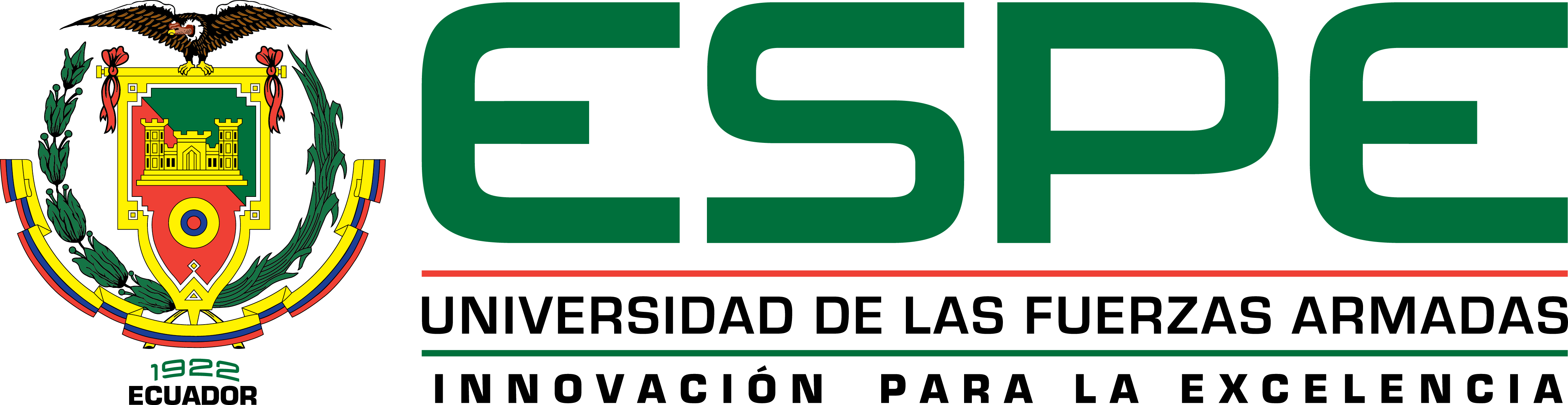 Para el análisis de la estabilidad del proceso de electrospray se analizaron las tres mejores concentraciones (10, 13 y 15%). Resultando la de 13% la concentración que más estabilidad mostró en un rango de 0.1 a 0.6 ml/hr.
Los parámetros que resultaron del análisis final para la caracterización de las micropartículas fueron: Concentración 13%, caudal 0,1 ml/hr, rango de voltajes 8.5 – 11.2 kV y distancia de recolección 12 cm. Obteniendo partículas con un tamaño de 1.16 ± 0.14 μm.
Recomendaciones
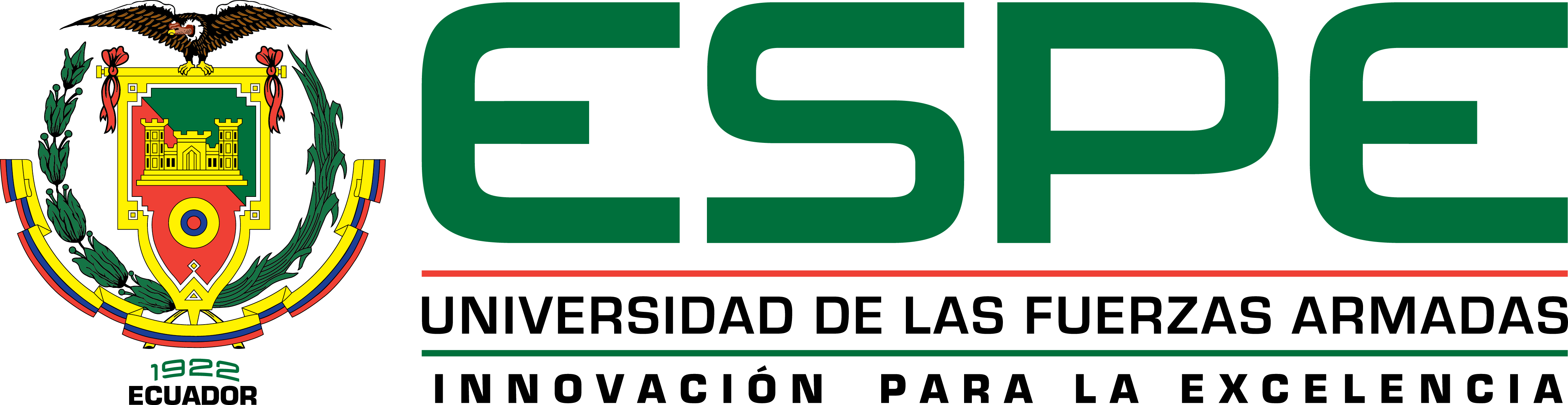 Para poder procesar correctamente los resultados en el software utilizado se deben tener muy en cuenta tanto el tiempo de recolección de la muestra y la distancia al colector.
Para lograr la caracterización de las partículas se requiere optimizar principalmente la concentración ideal de polímero y el caudal a ser utilizado para obtener tamaños uniformes y morfologías homogéneas.
Se recomienda como estudio posterior a la obtención de micropartículas de PVP, la micro encapsulación de otro material dentro del polímero para que el proceso puede tener una aplicación con un fin específico.